GI 251 – Event Stratigraphy
Who am I
Who are you
What the class is about
What you need to know
What you need to do
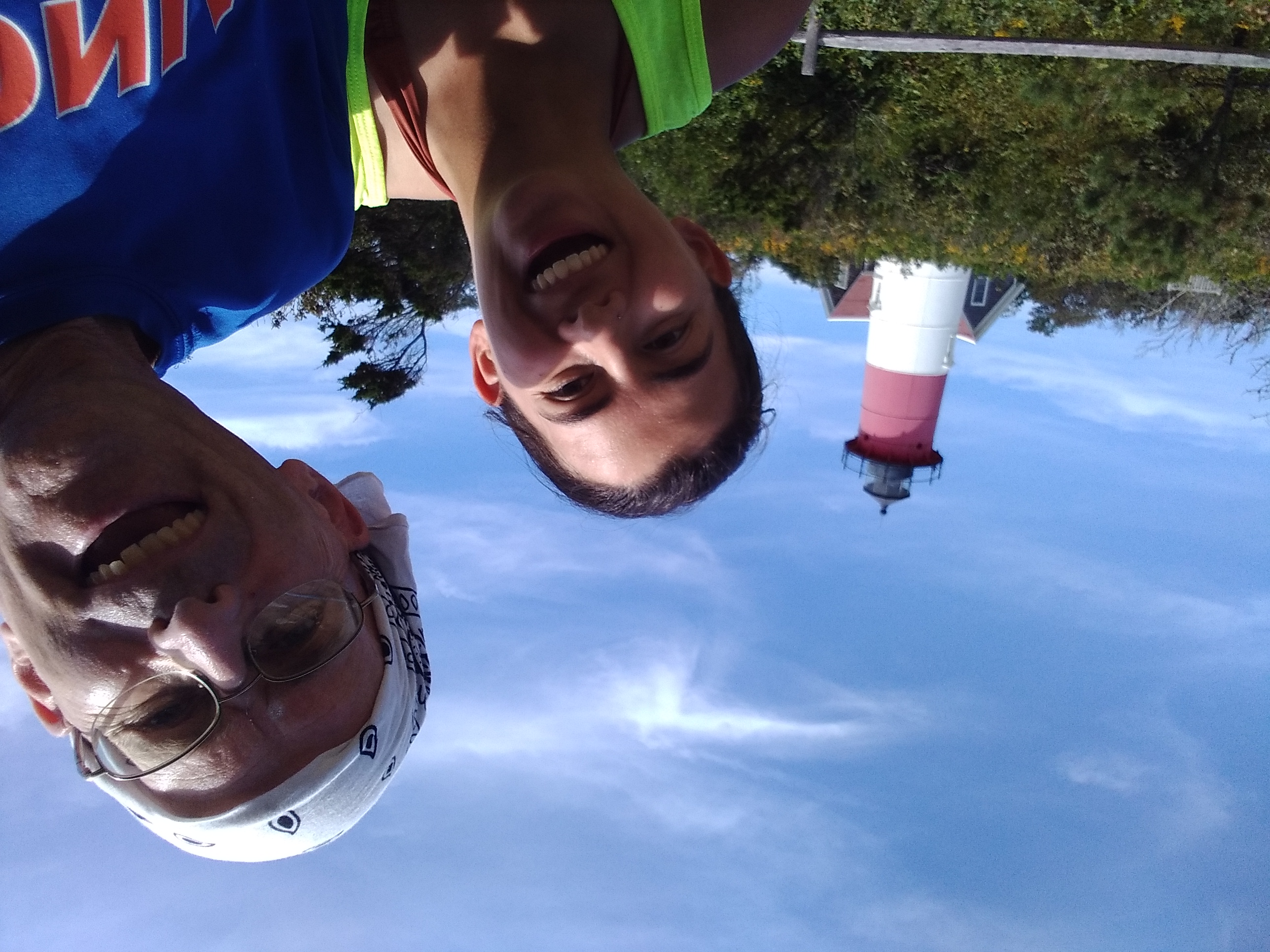 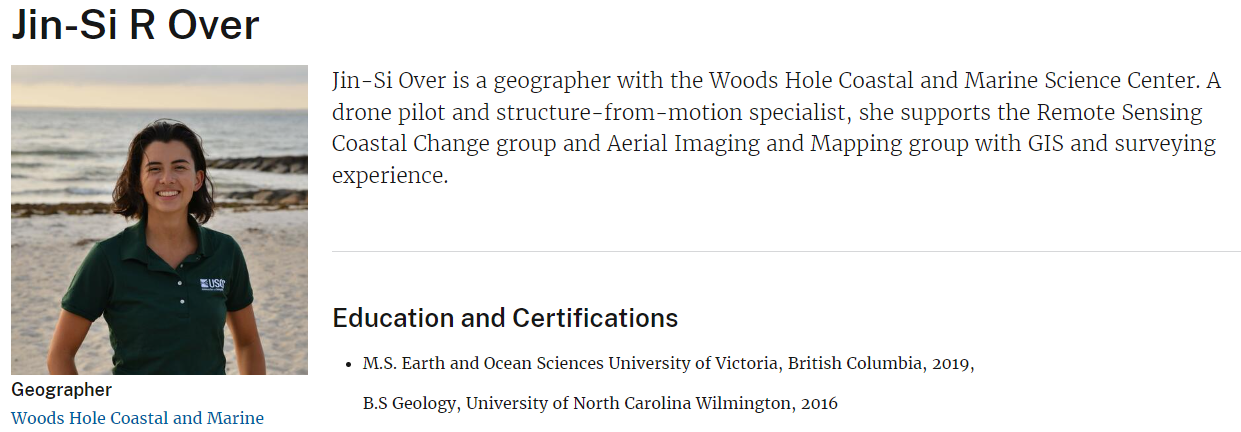 https://www.usgs.gov/staff-profiles/jin-si-r-over
https://www.usgs.gov/news/researcher-spotlight-jin-si-over
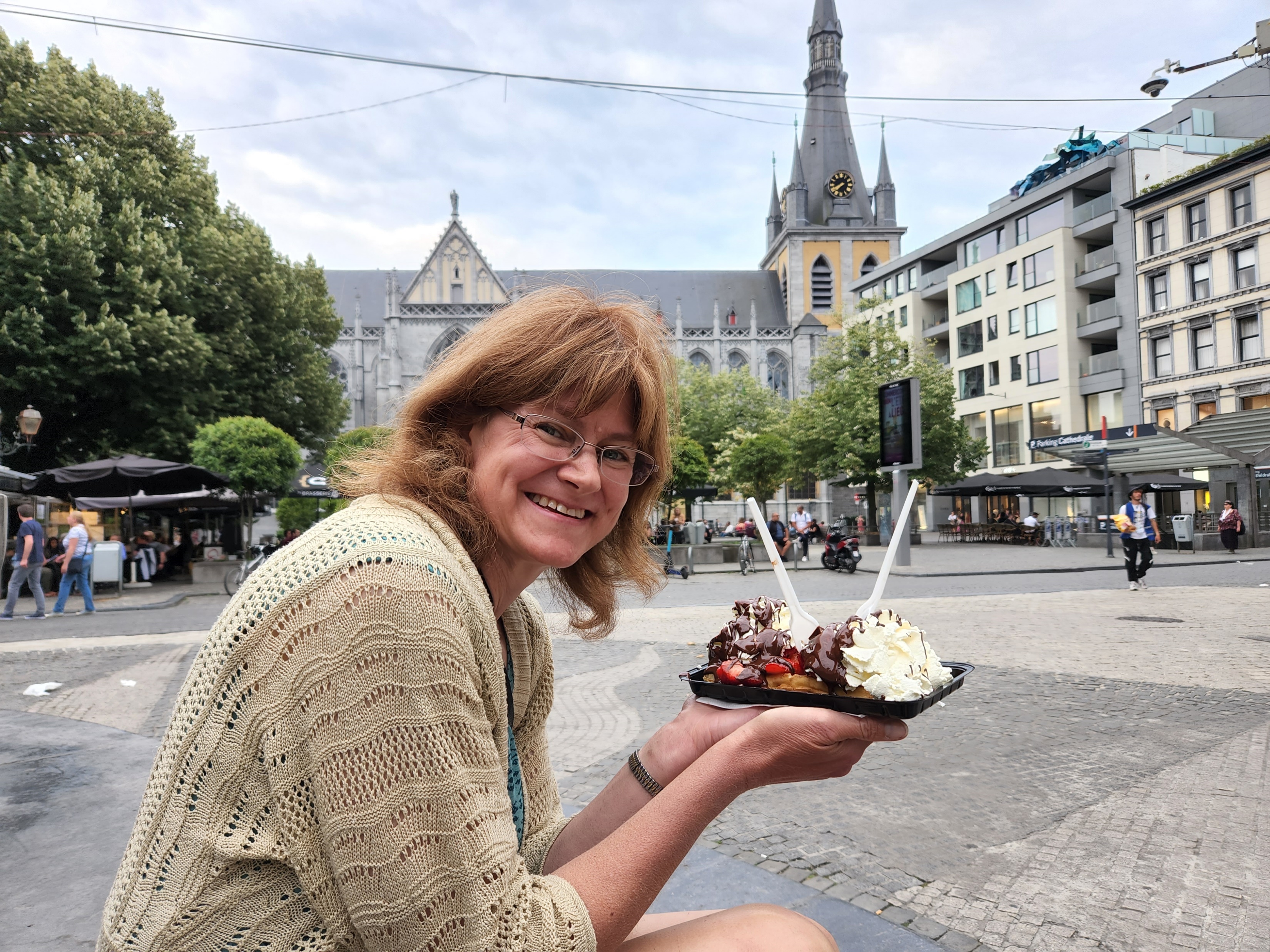 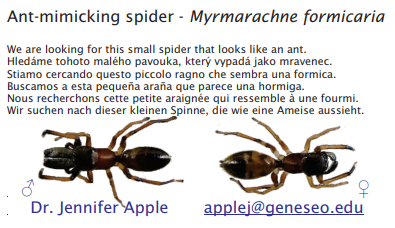 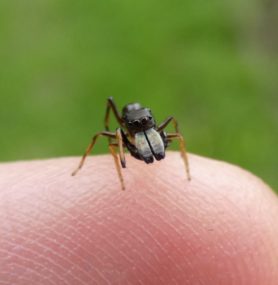 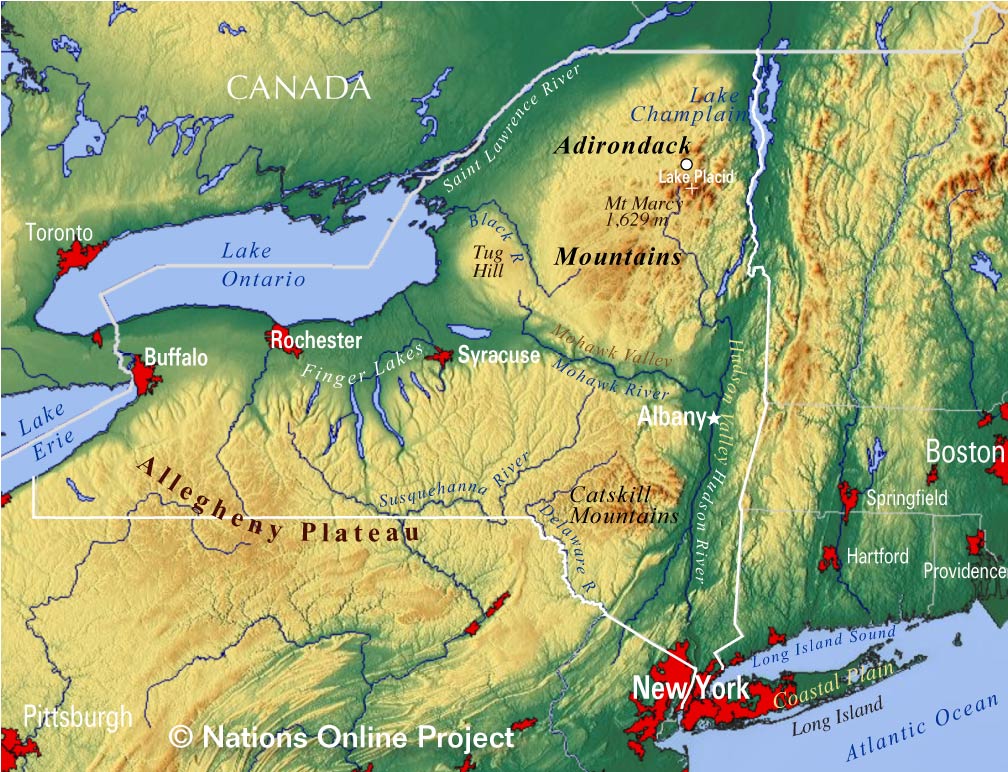 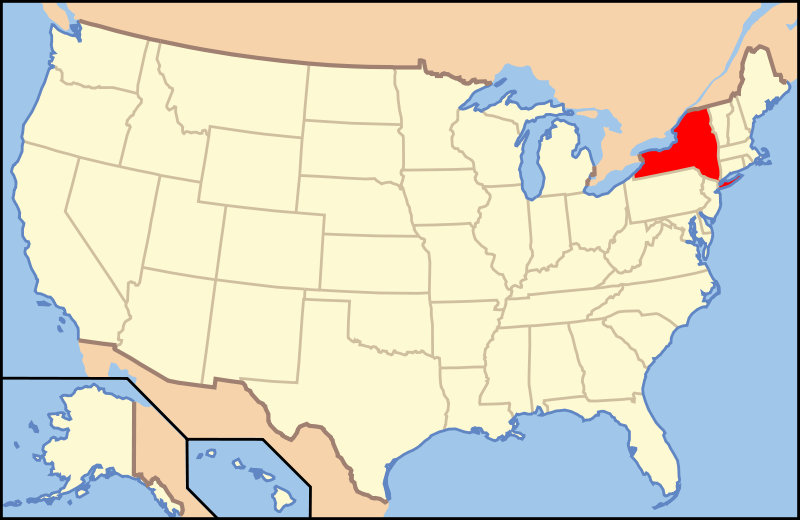 Who am I – map of New York
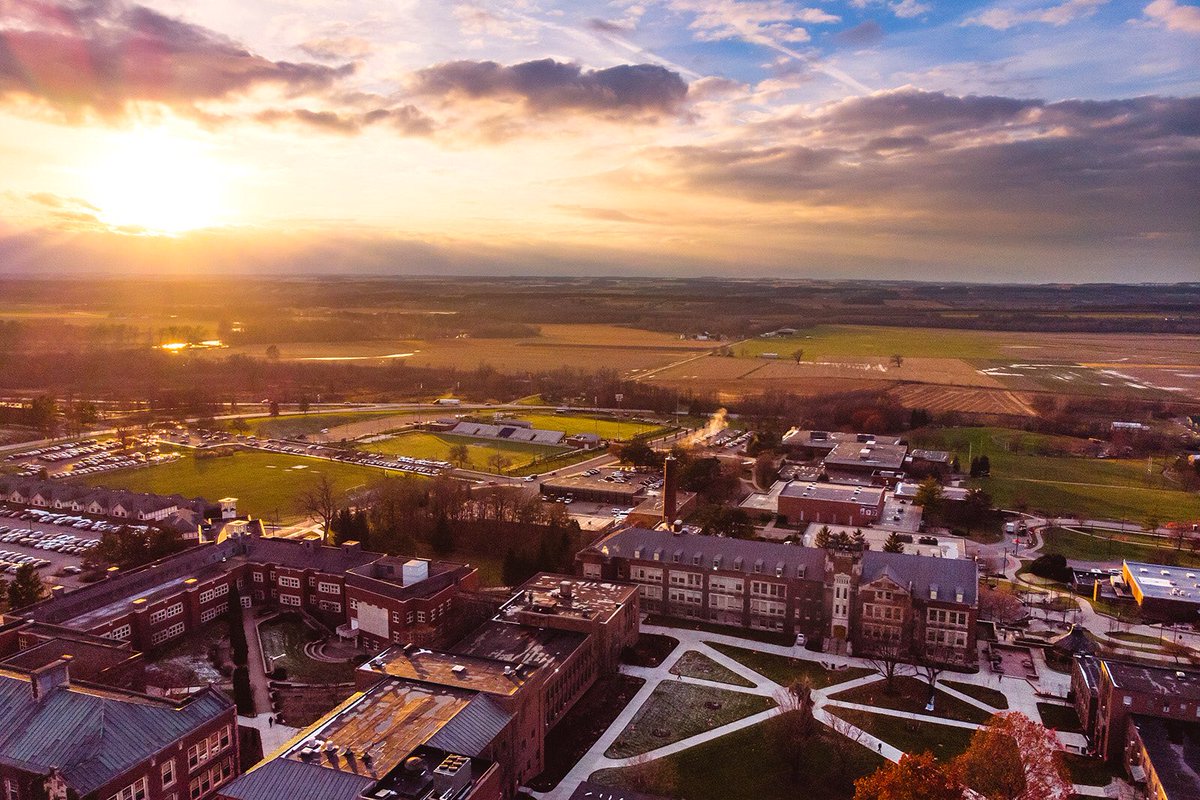 Who am I – picture of college
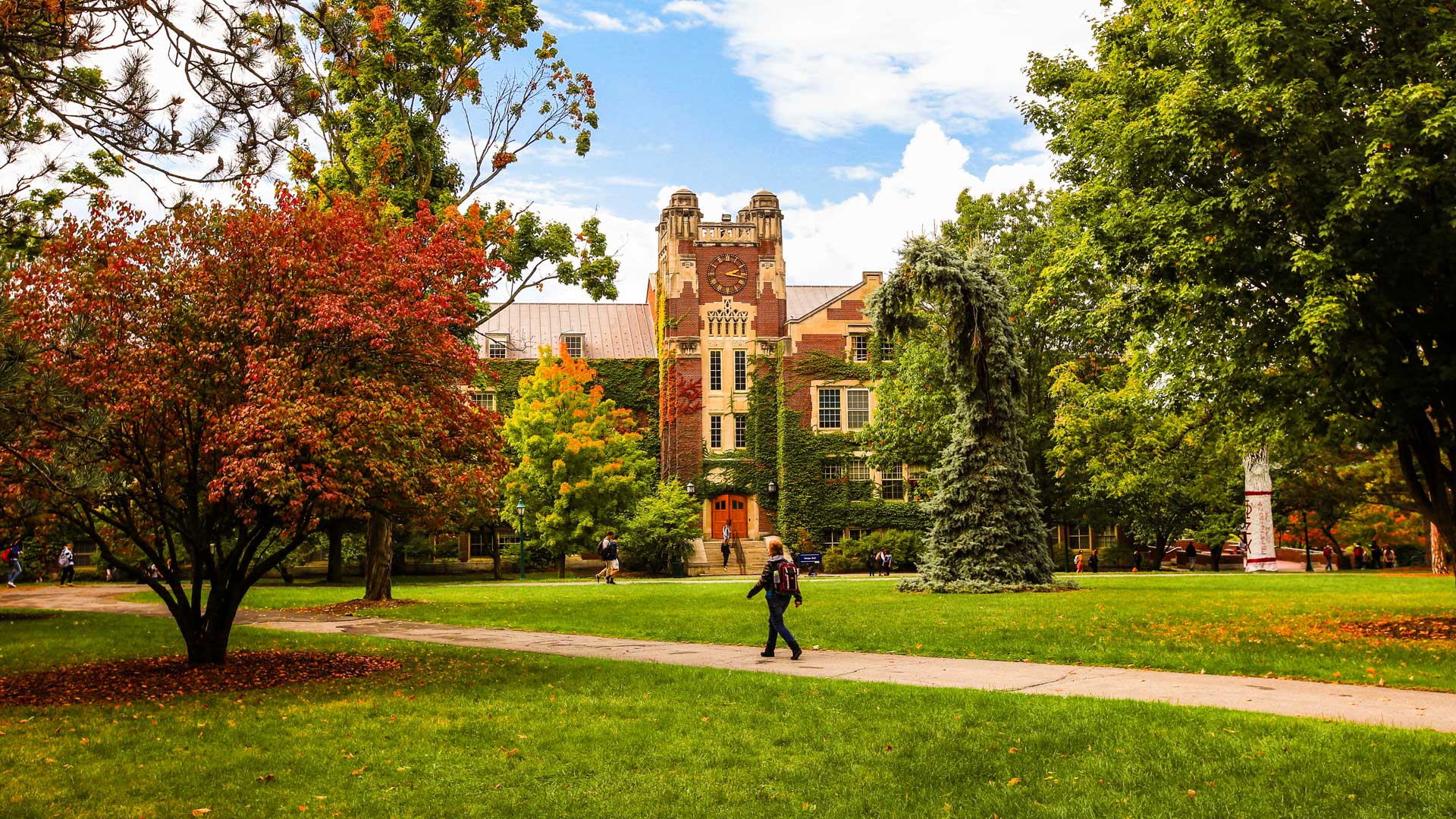 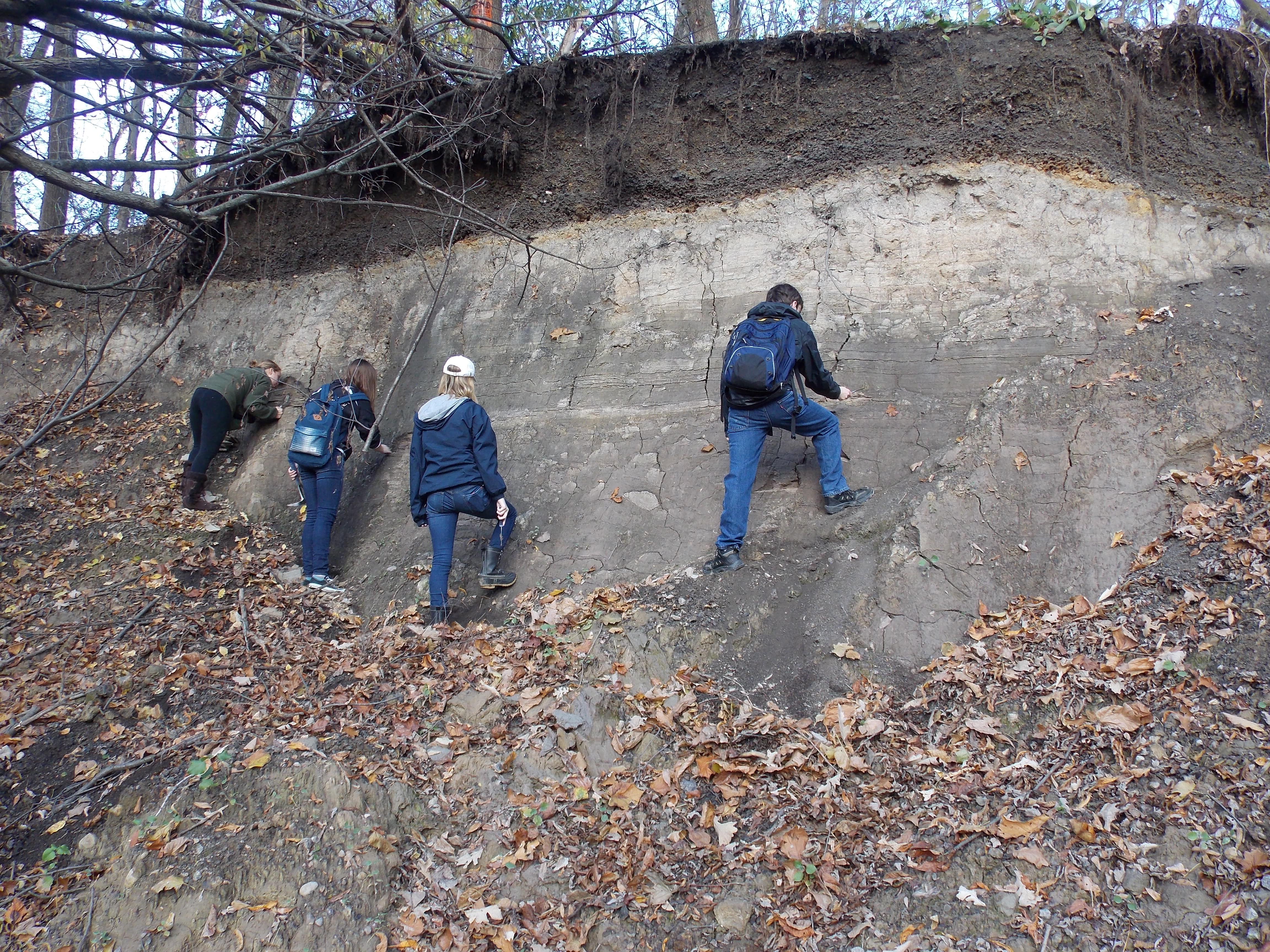 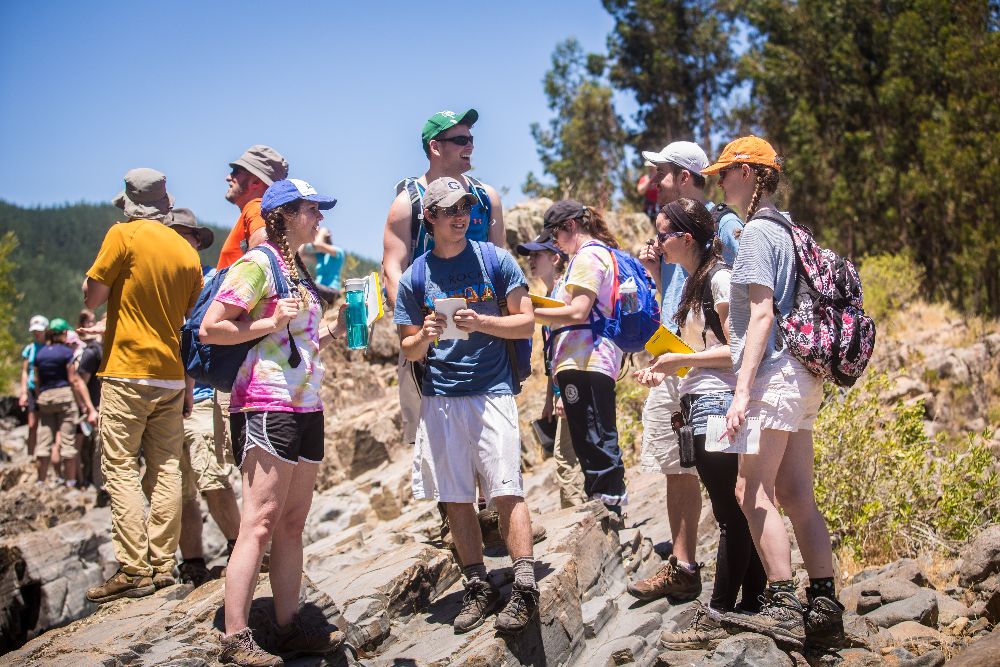 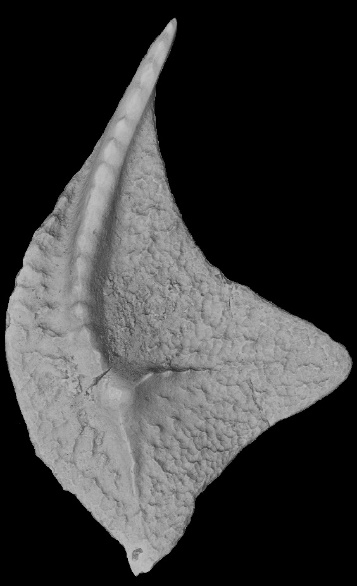 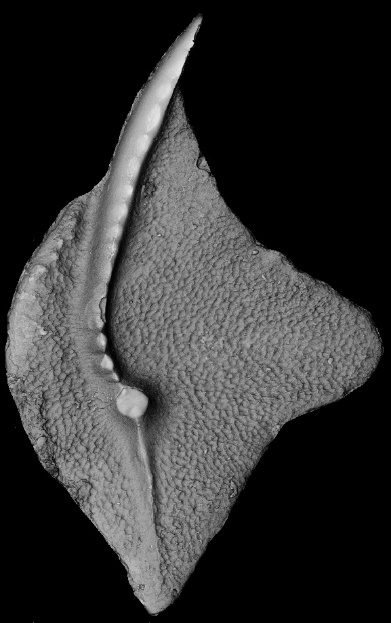 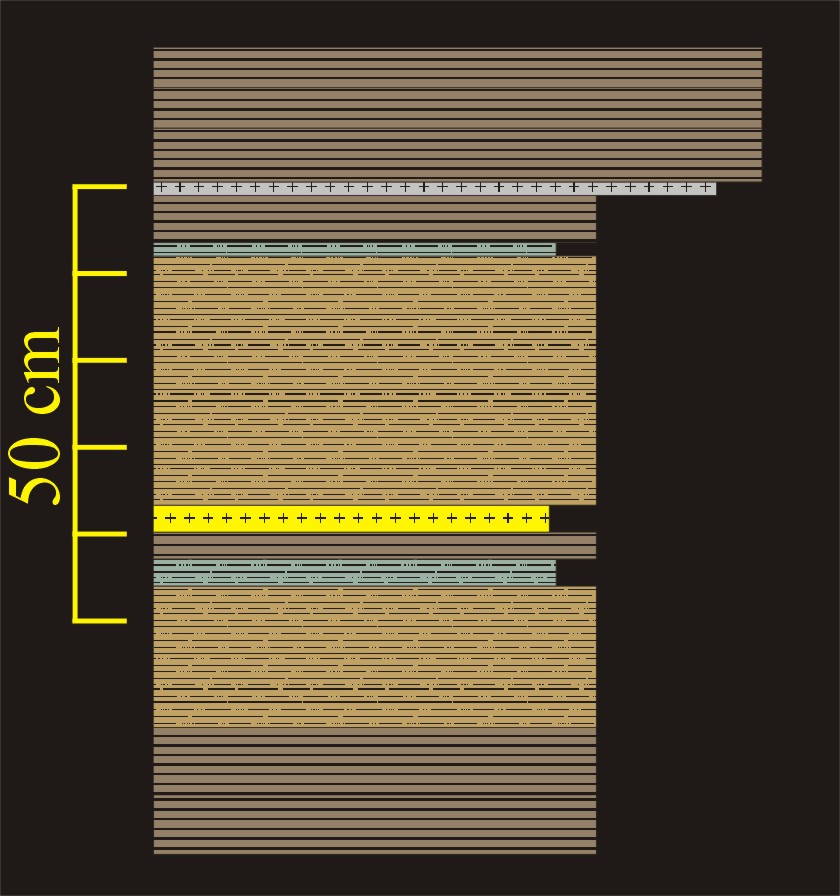 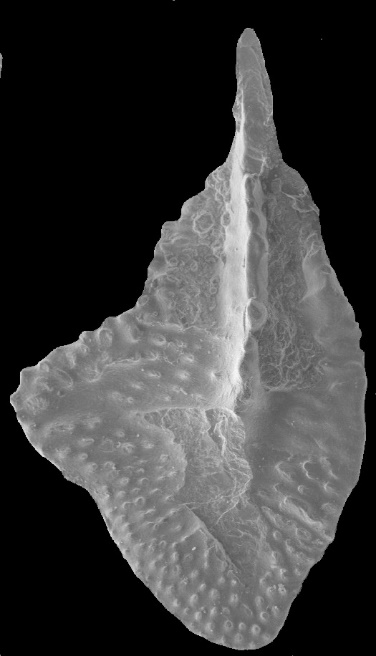 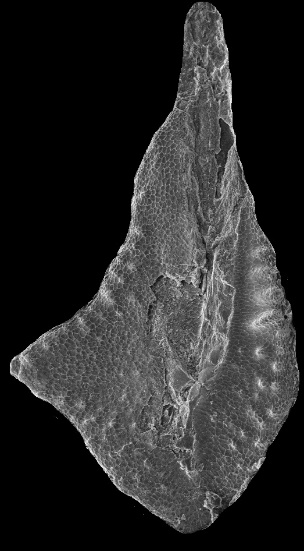 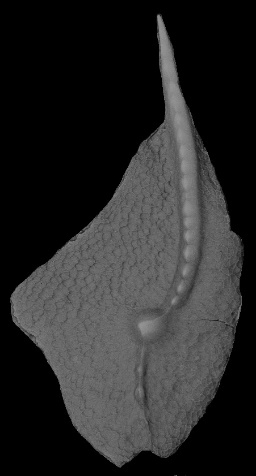 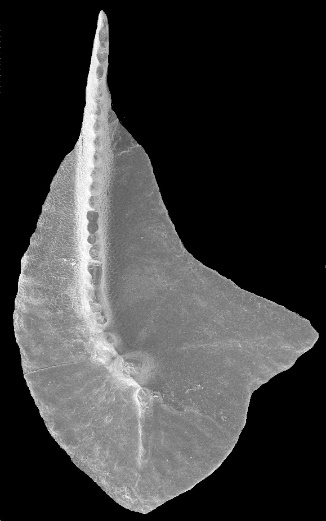 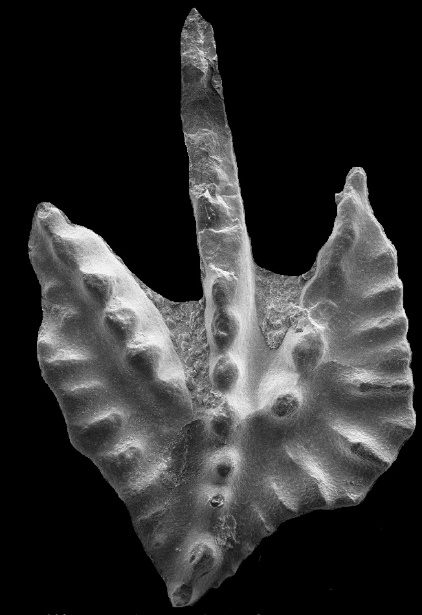 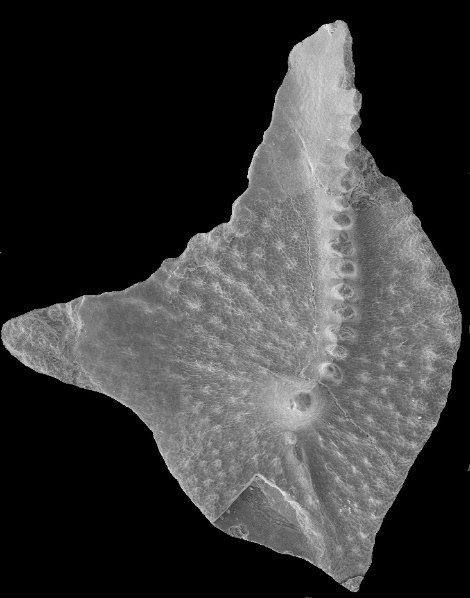 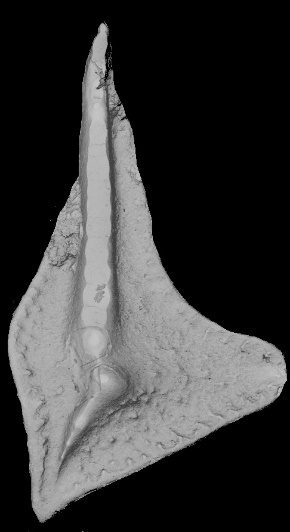 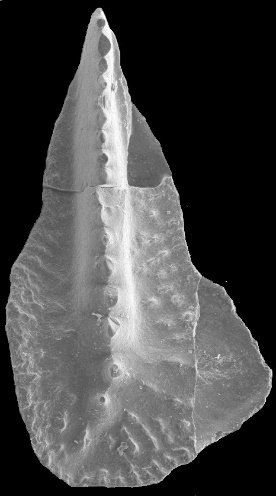 [Speaker Notes: Center Hill Tephra at Hurricane Bridge, TN]
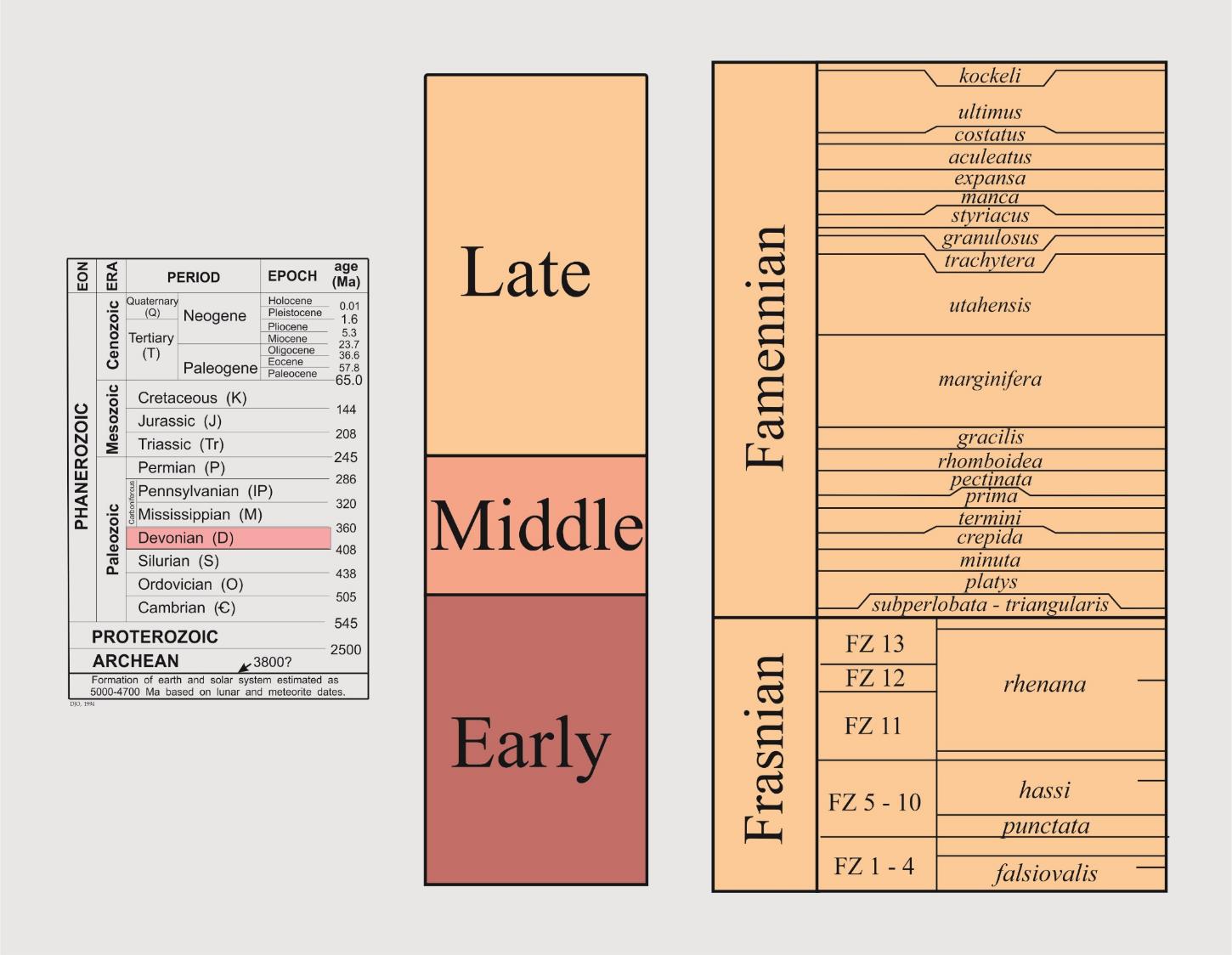 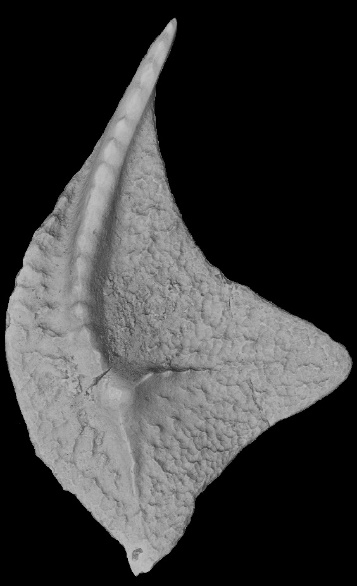 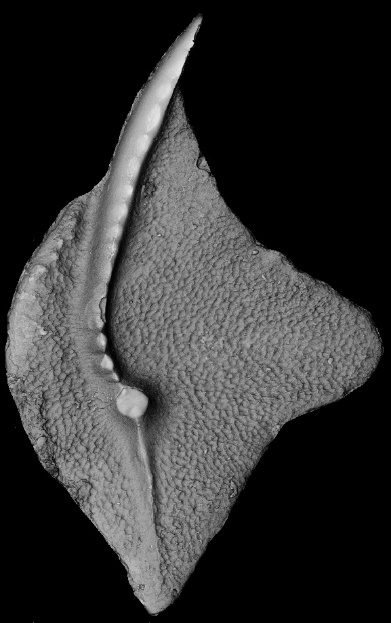 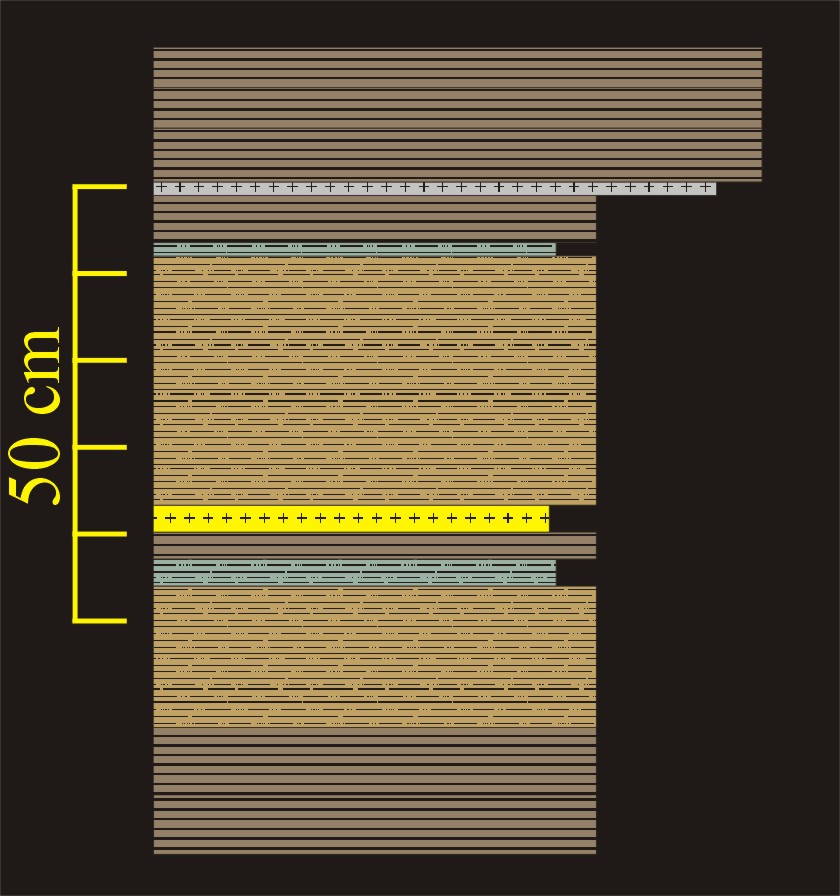 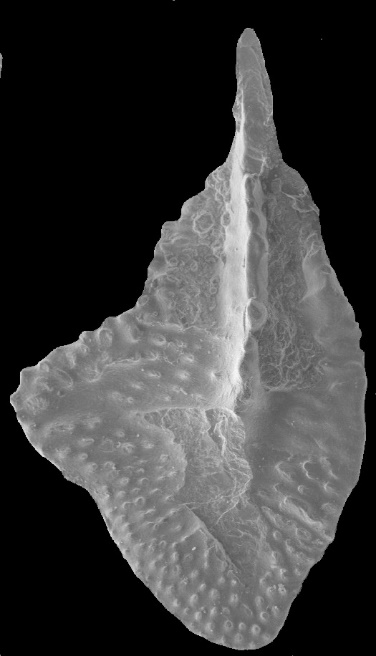 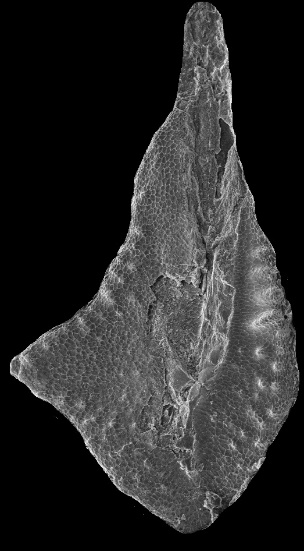 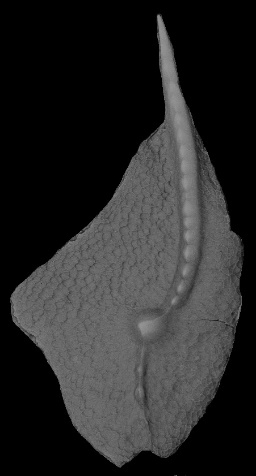 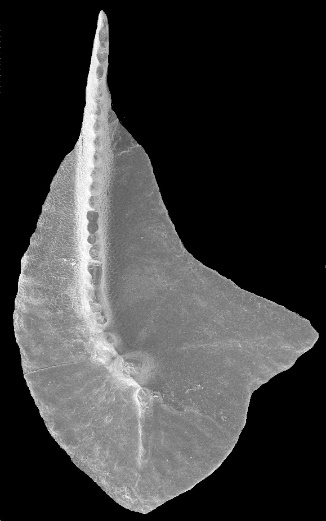 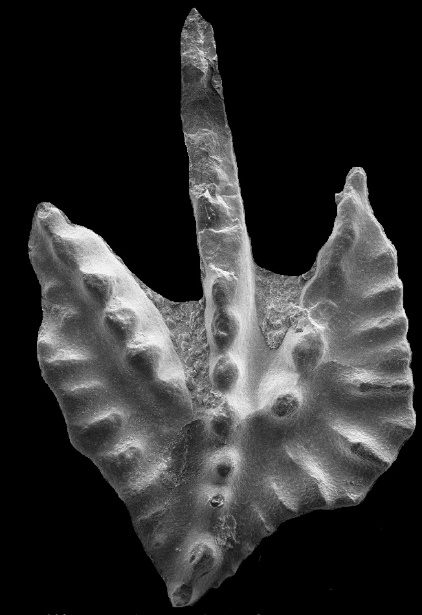 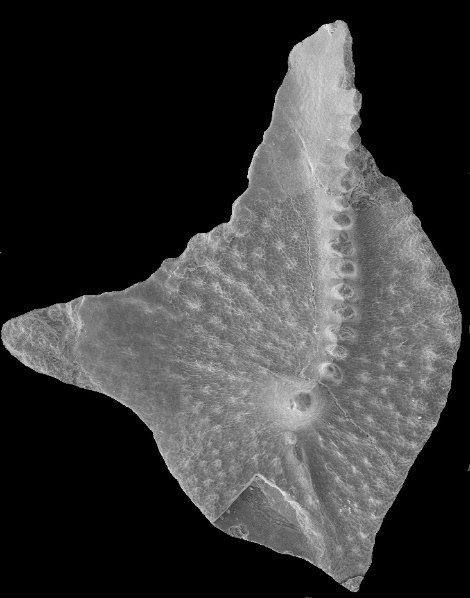 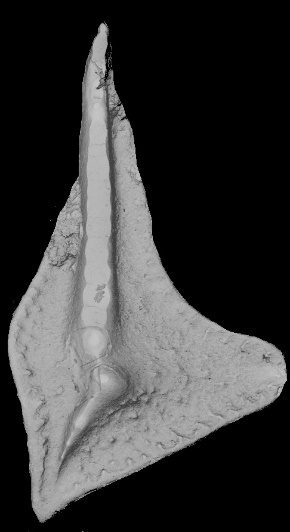 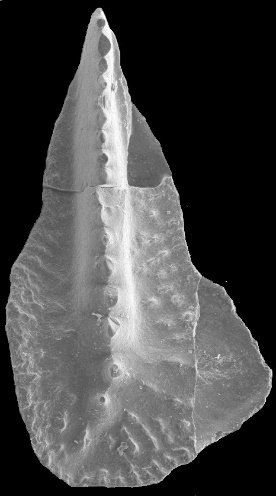 [Speaker Notes: Center Hill Tephra at Hurricane Bridge, TN]
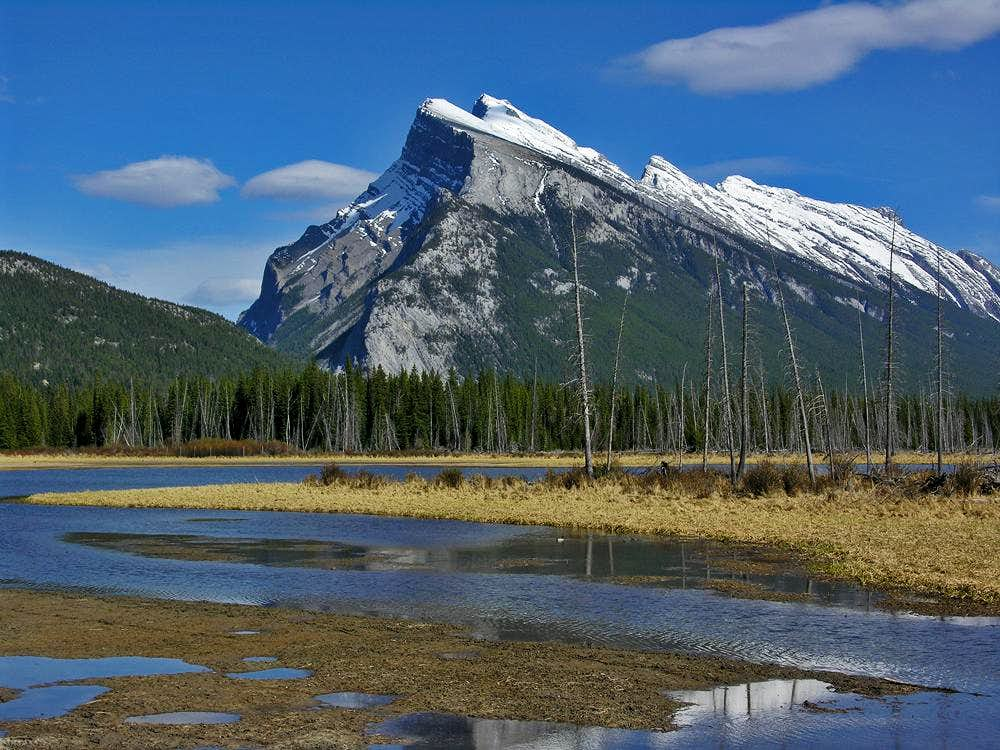 Summit Post
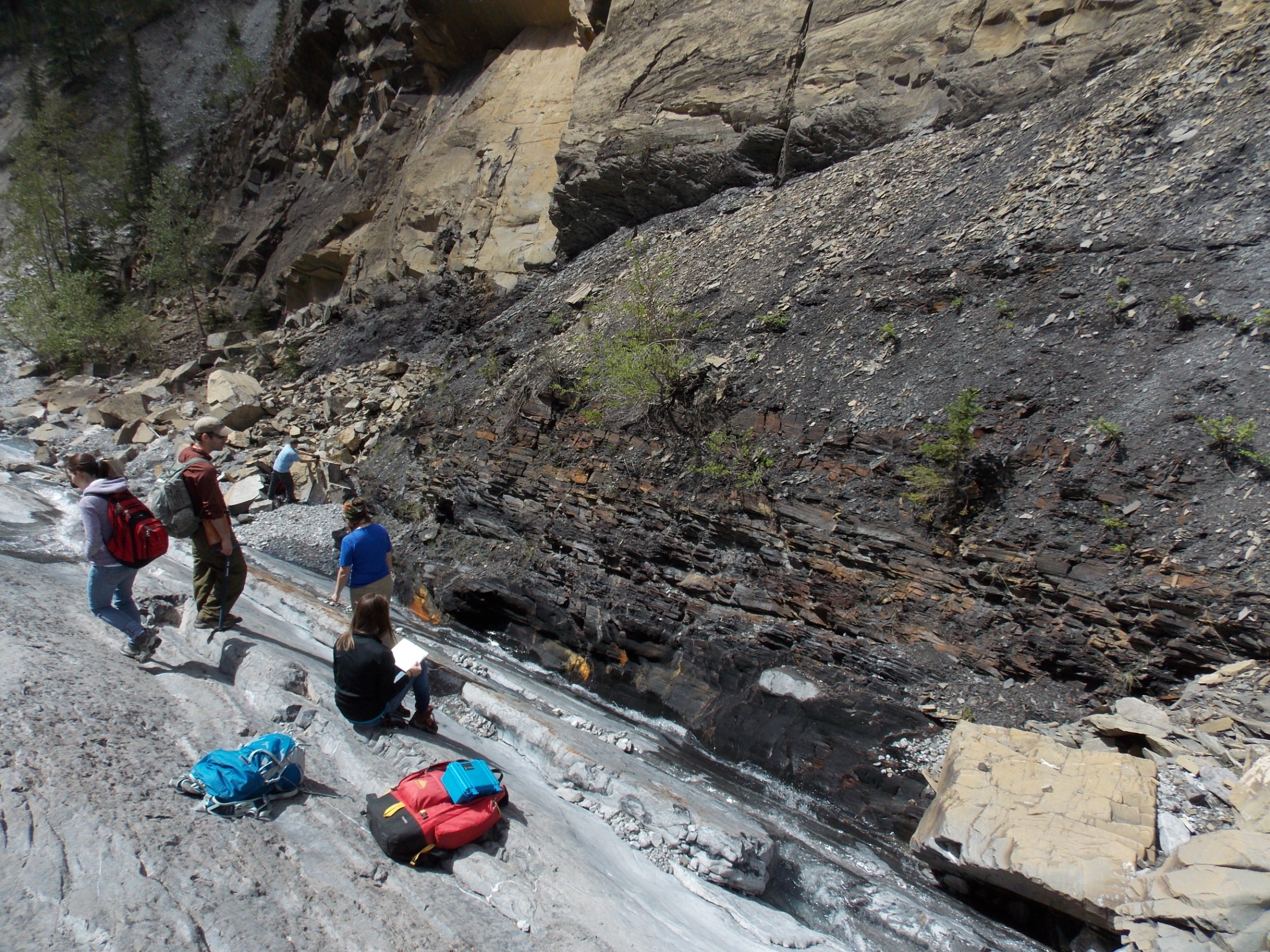 [Speaker Notes: Jura Creek]
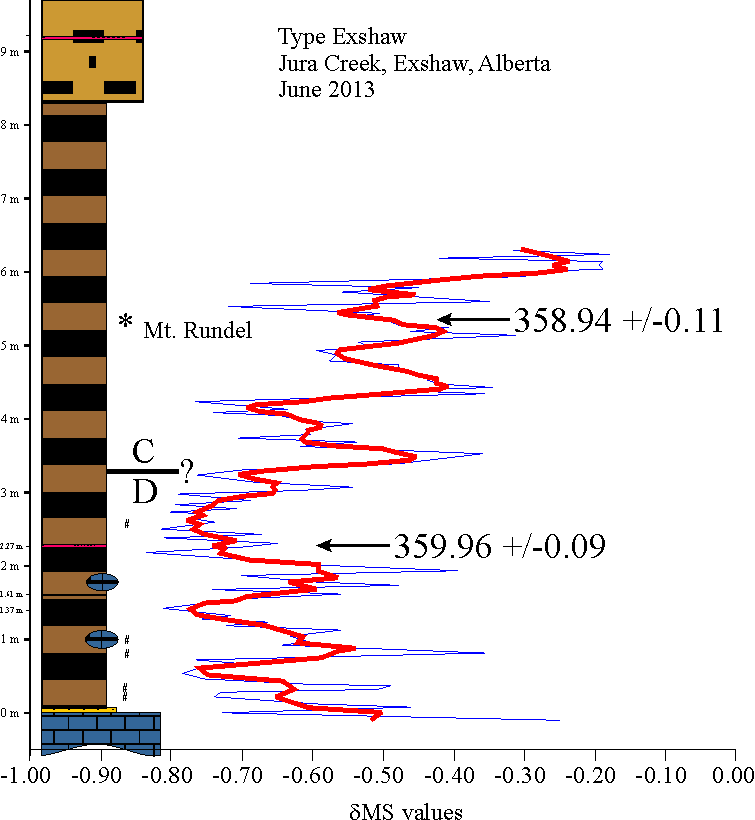 [Speaker Notes: Jura Creek]
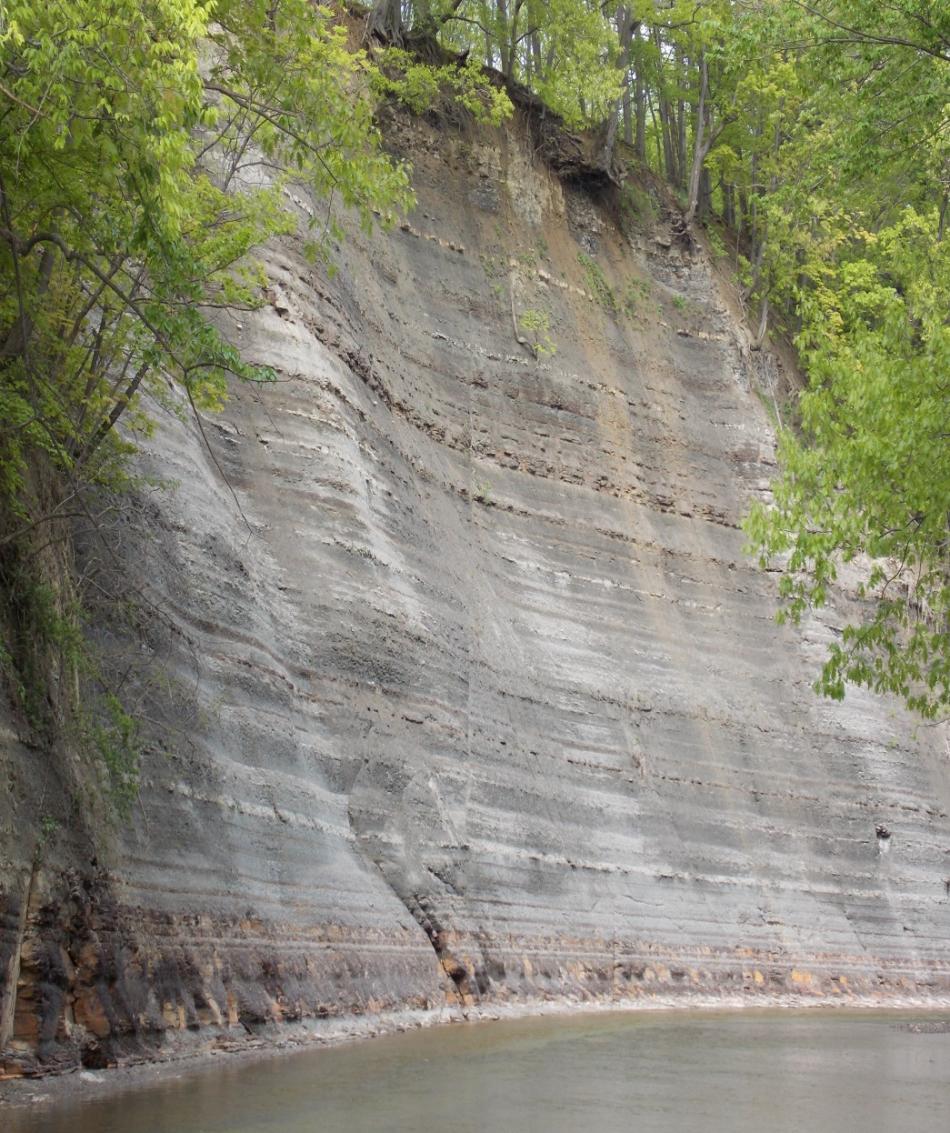 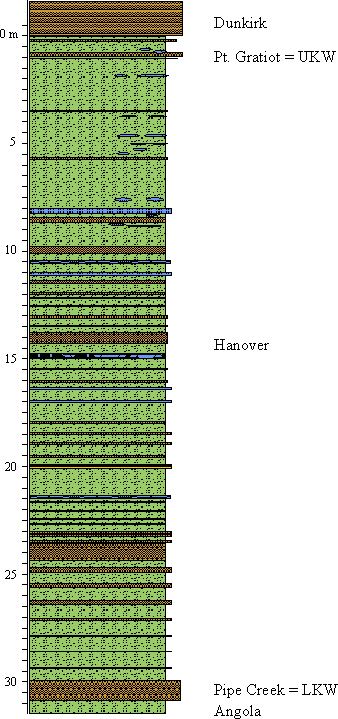 800,000
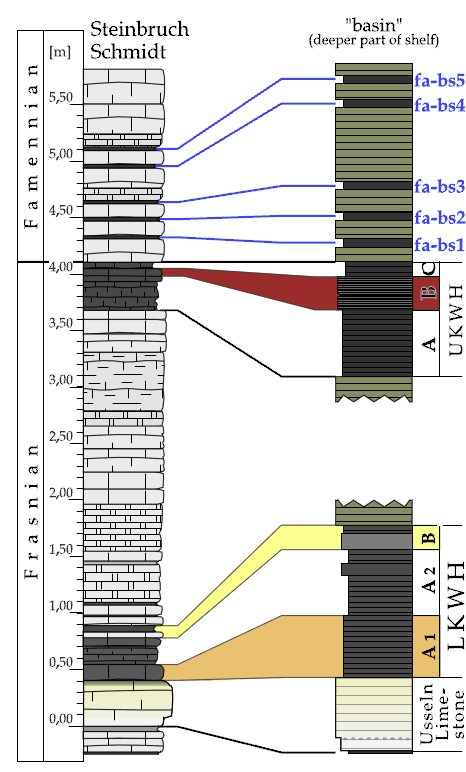 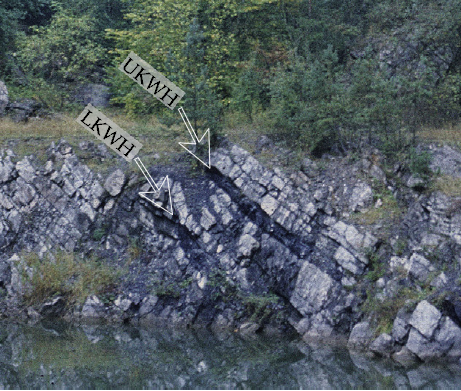 371.85
372.28 +/- 0.15
Benner Quarry
372.55
Gereke and Schindler, 2012
Schmitz pers . comm., 2014
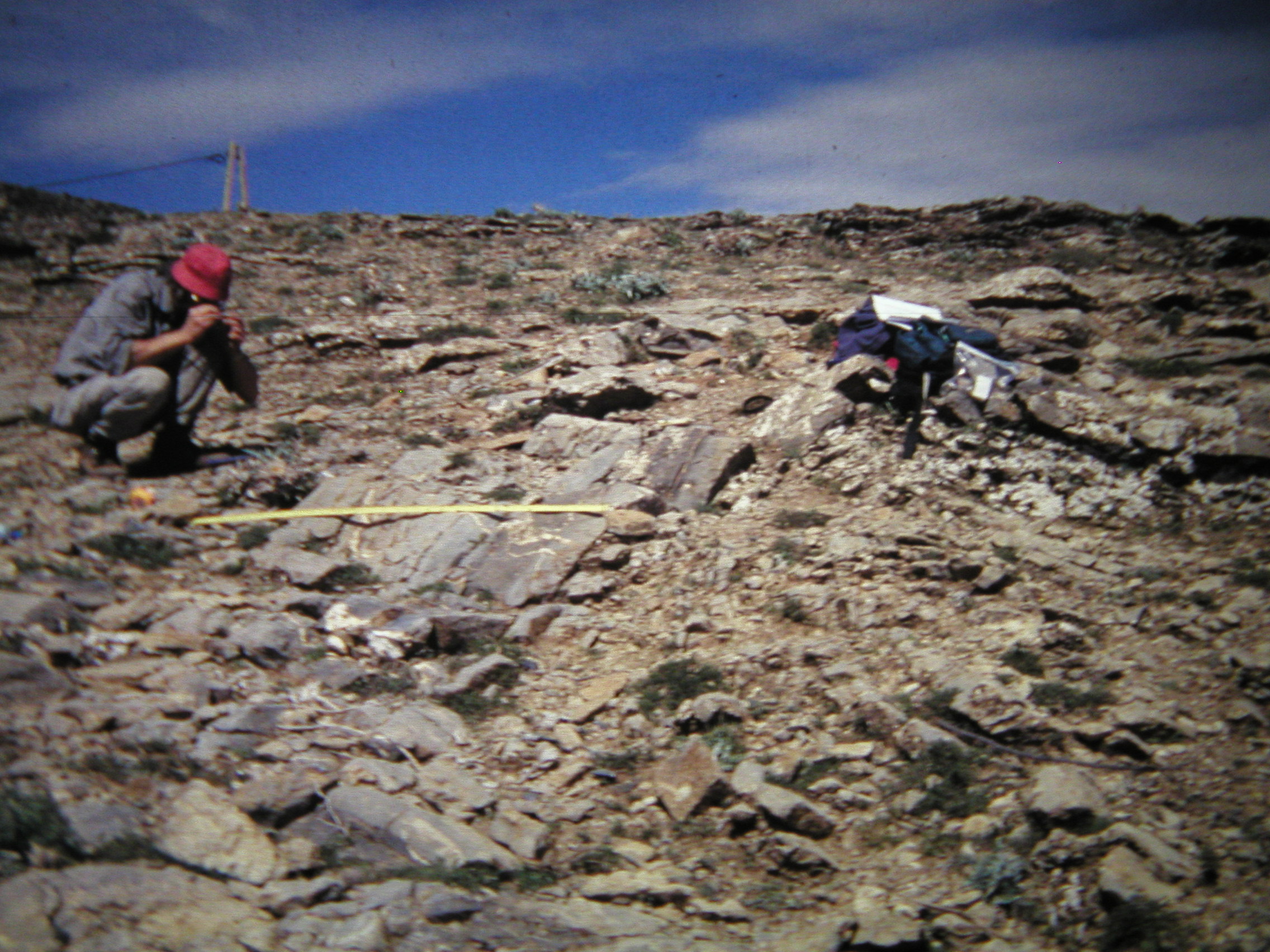 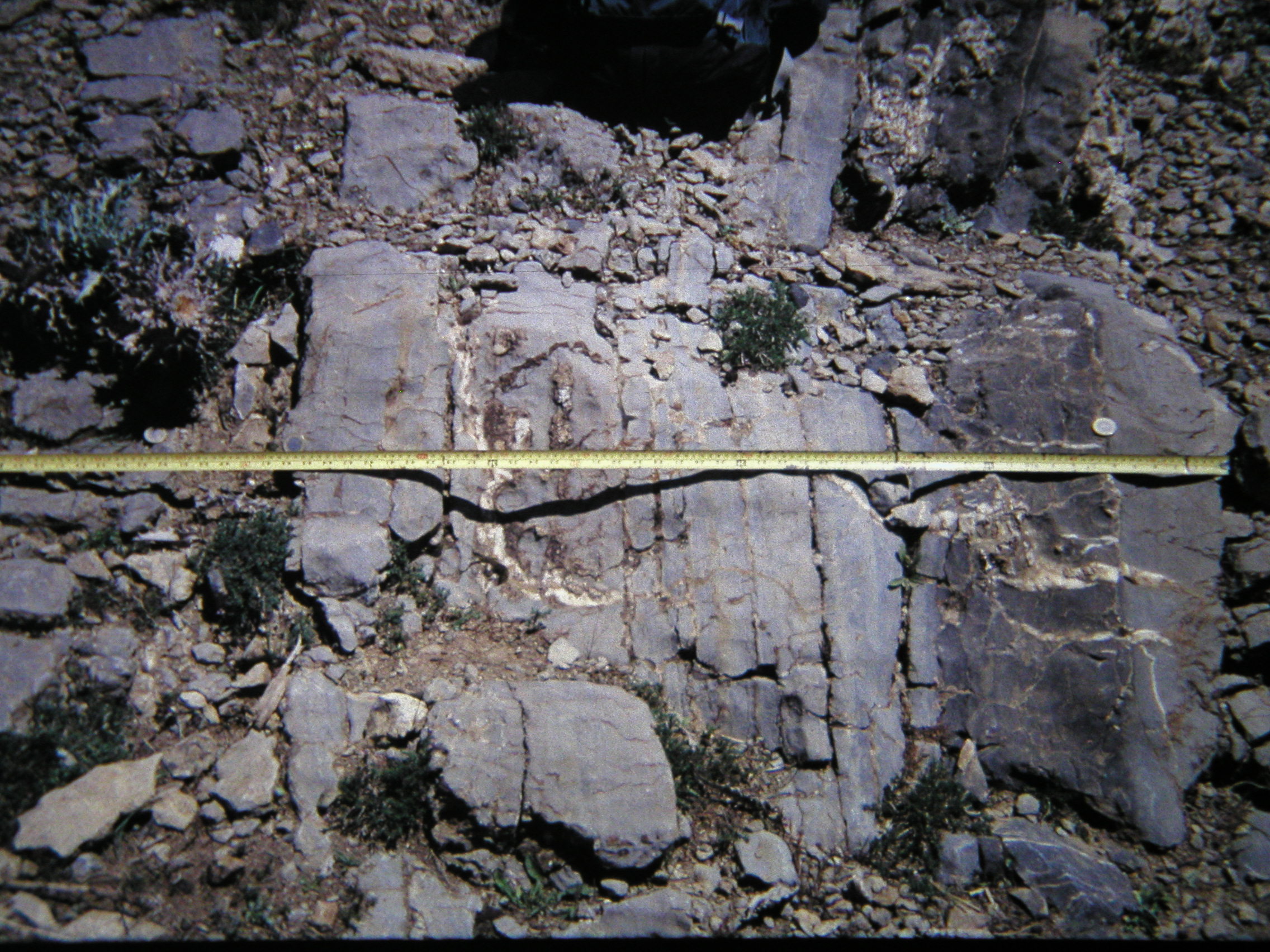 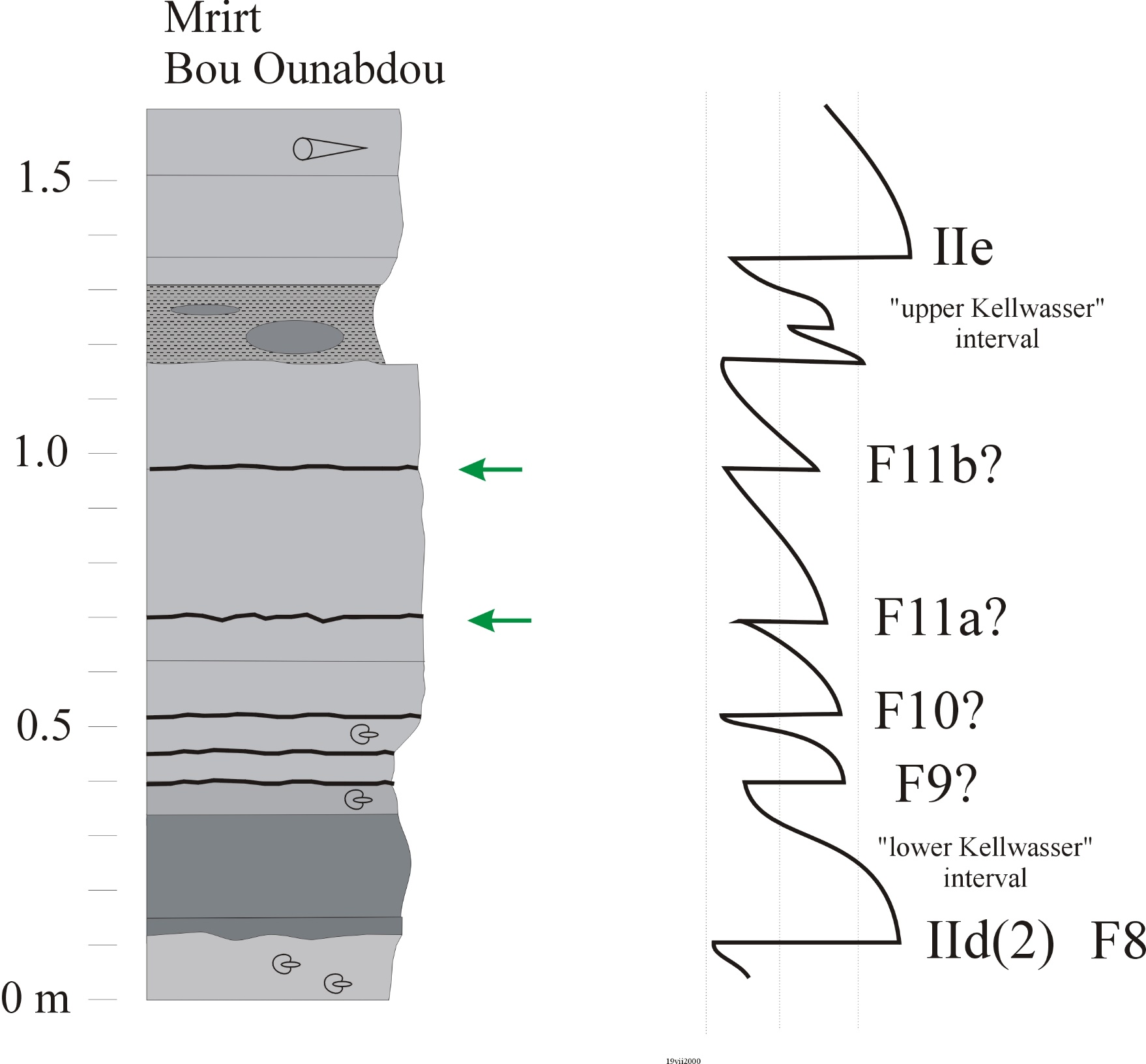 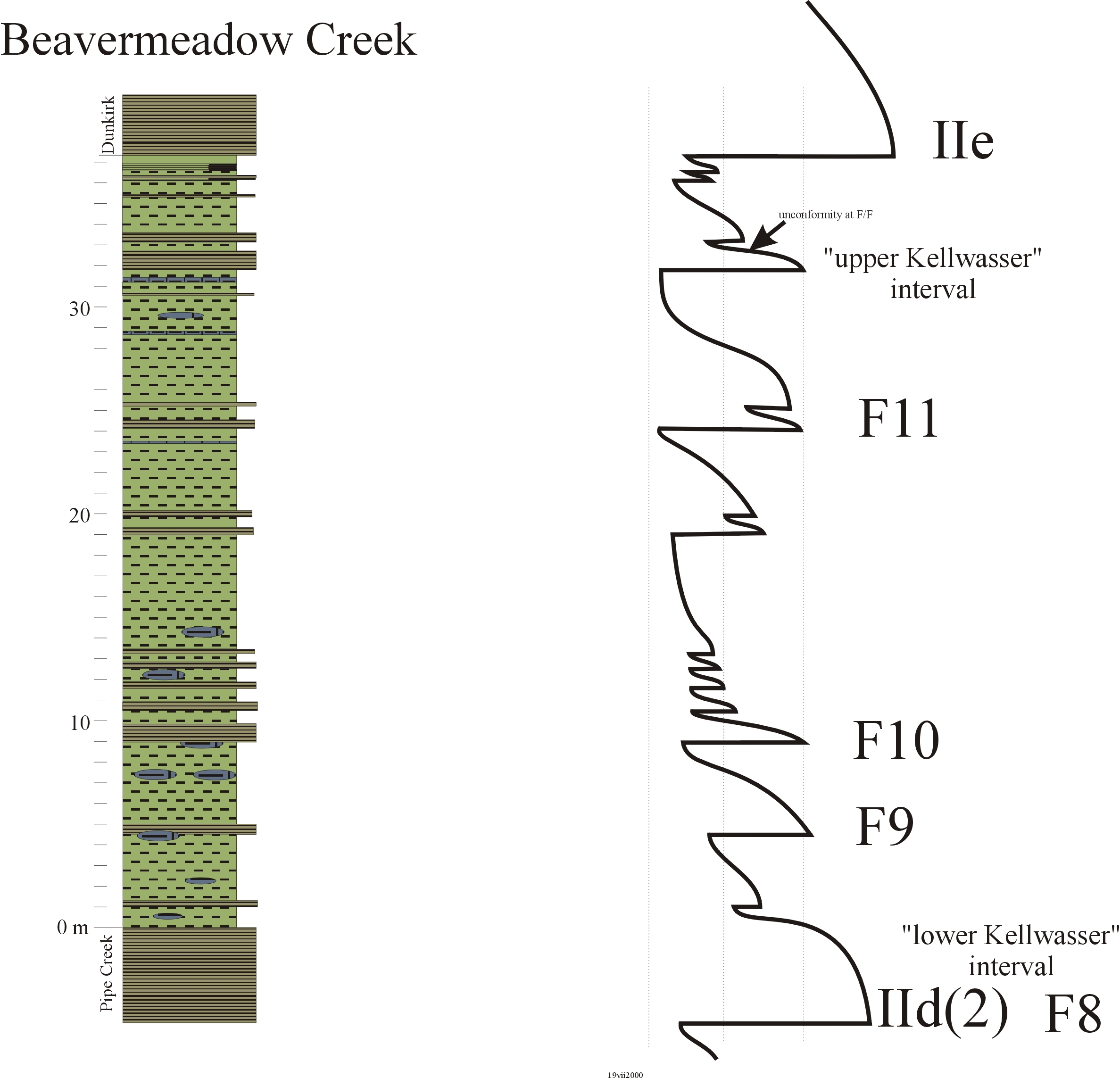 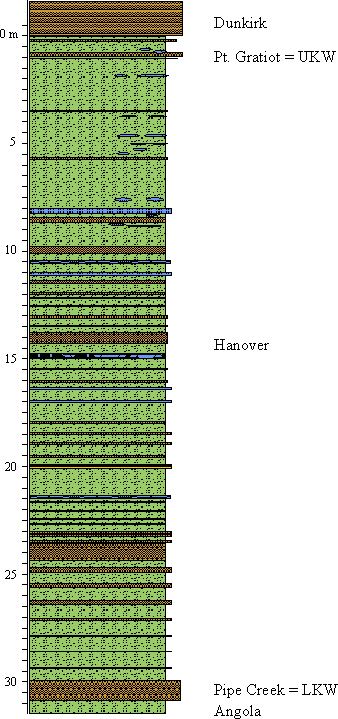 800,000
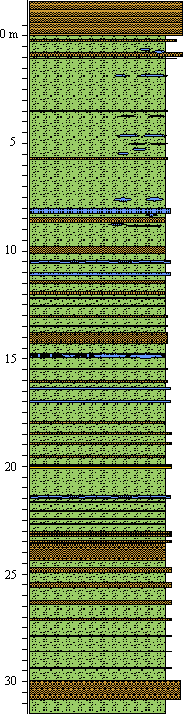 Short Eccentricity cycles: ~5 m
Obliquity cycles: 
~2 m 
Precession cycles: ~60 cm 
Cycles occur with measured accuracy
Dominant cycle can be used to assess deposition rate, latitude, and duration
Haalstaat cycles – subprecession millennial scale ~5cm
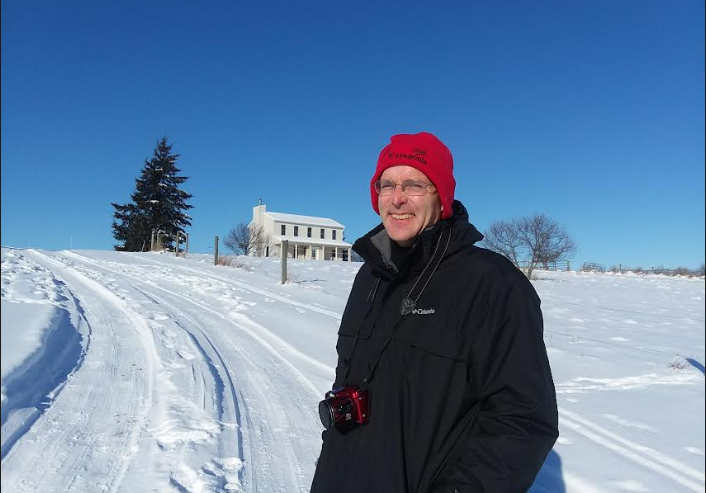 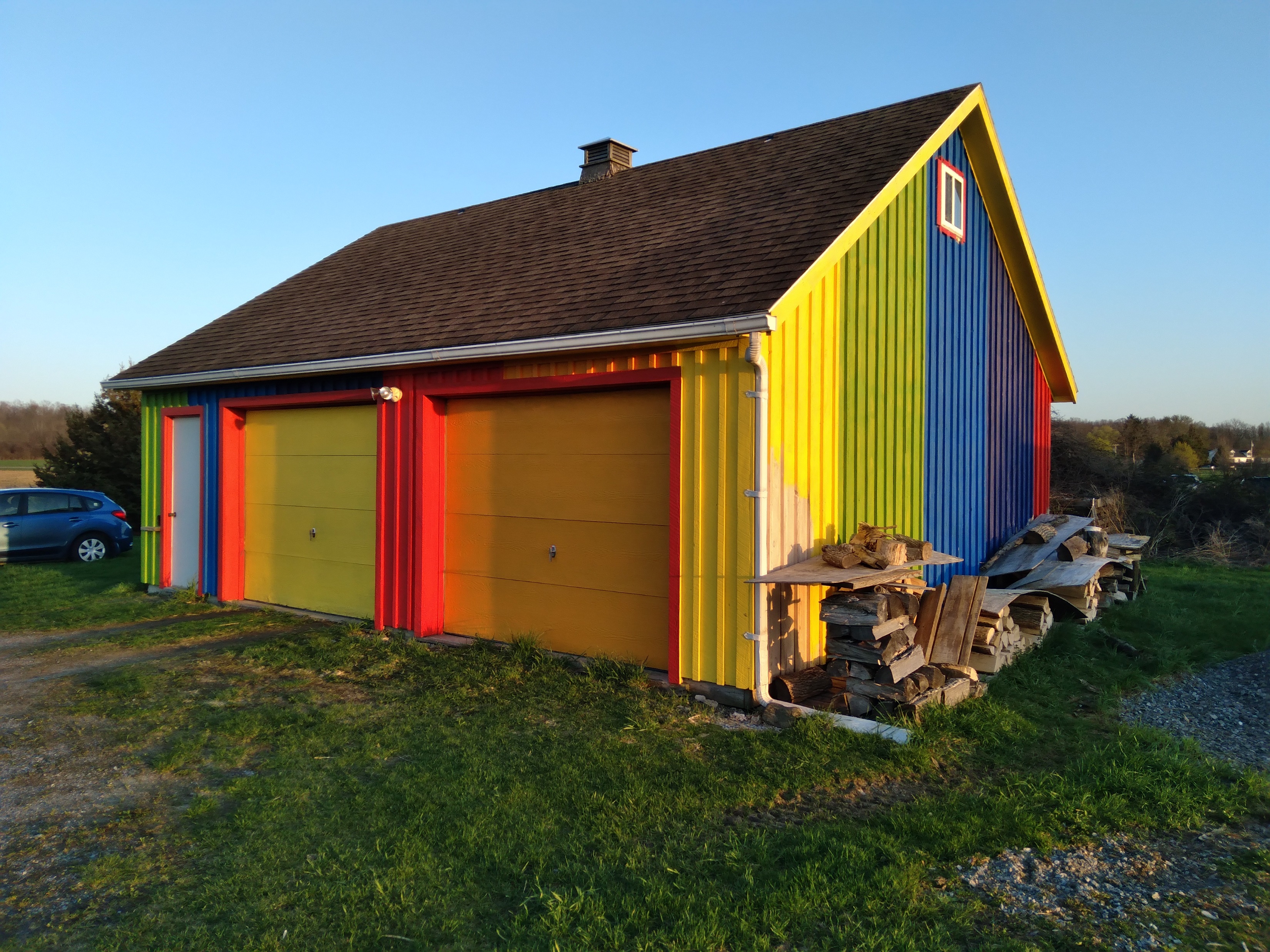 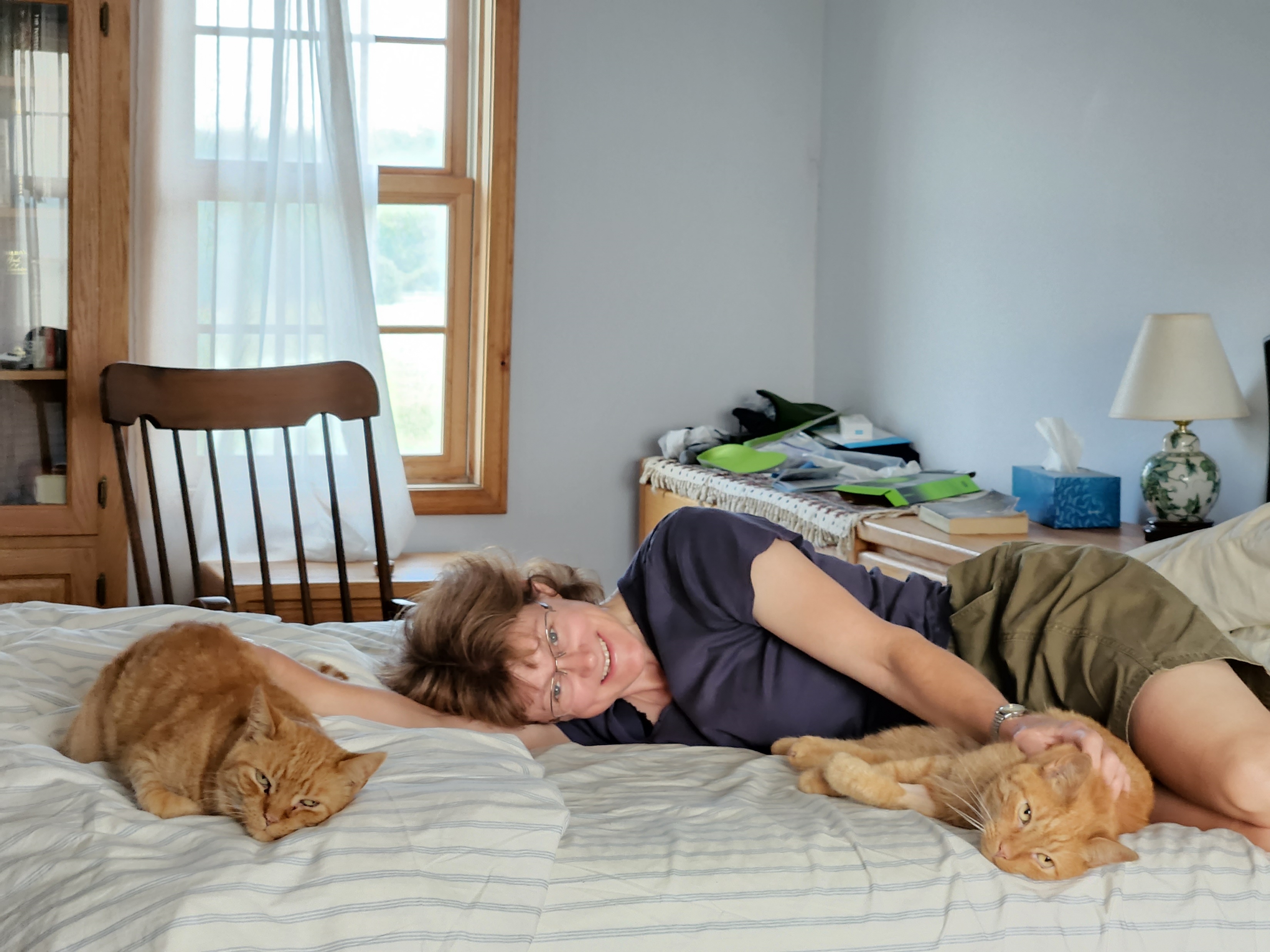 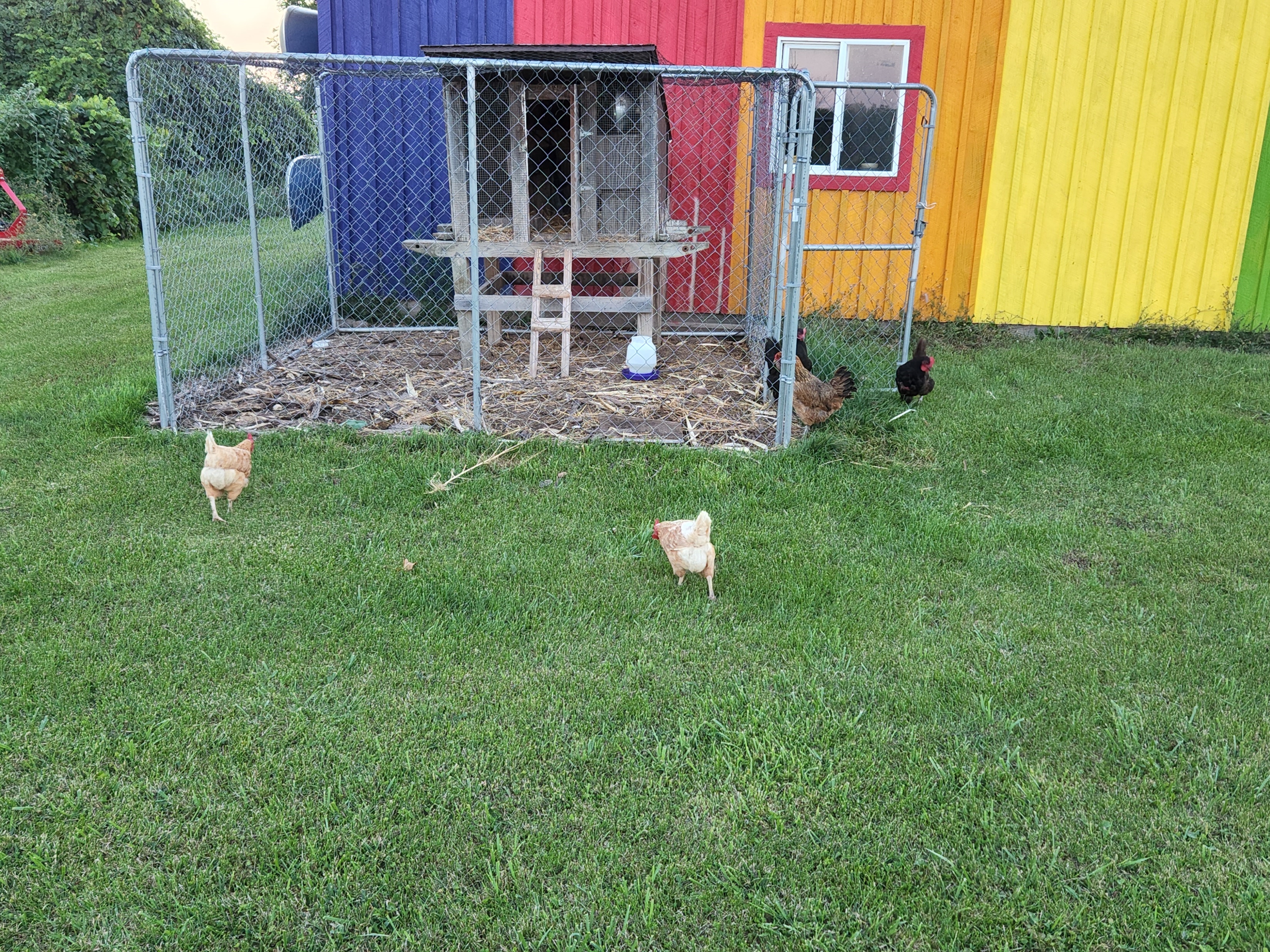 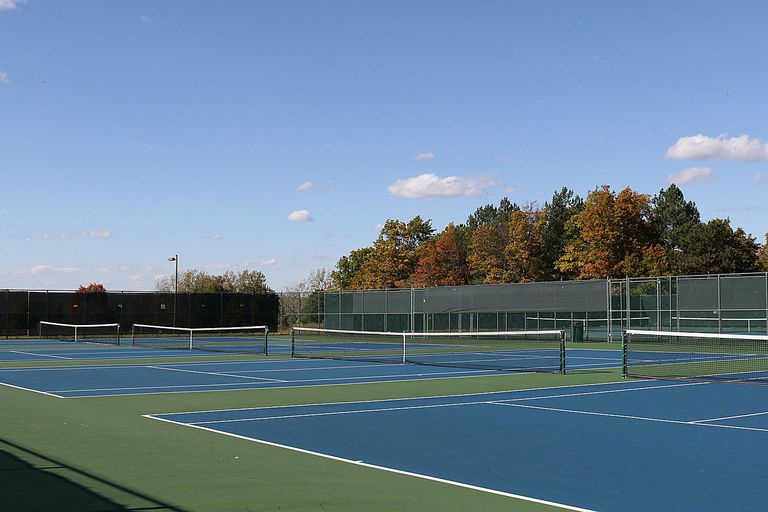 Who am I – trying to figure out how to play tennis here
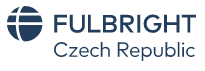 https://us.fulbrightonline.org/

Who am I – Fulbright scholar – funded by the Congress of the United States.
The idea is that you learn more about the United States, you get to work on your English skills; I get to learn more about Czechia and take this information back to the US,  develop Czech language skills, and work with Dr. Kumpan as well as others on collaborative research projects.
Who are you?
What the class is about – Event Stratigraphy

Event stratigraphy is the correlation of sedimentary sequences using prominent marker beds, isochronic horizons such as tephra beds, depositional and biotic changes, or geochemical/isotopic excursions.  These are tied to a biostratigraphic framework, but also offer higher resolution than can be resolved by biostratigraphy alone.  Event analysis is one of the basic underpinnings for deciphering the entire stratigraphic record.

Kauffman (1988) recognizes four broad categories:
Physical event units
Chemical event units
Biological event units
Composite event units
What the class is about – Event Stratigraphy

utility – refined correlation – knowledge of strata for such things as extraction and sequestration industry, agriculture, construction

utility – understanding earth history through investigation of global events and then a predictor for changes in the modern
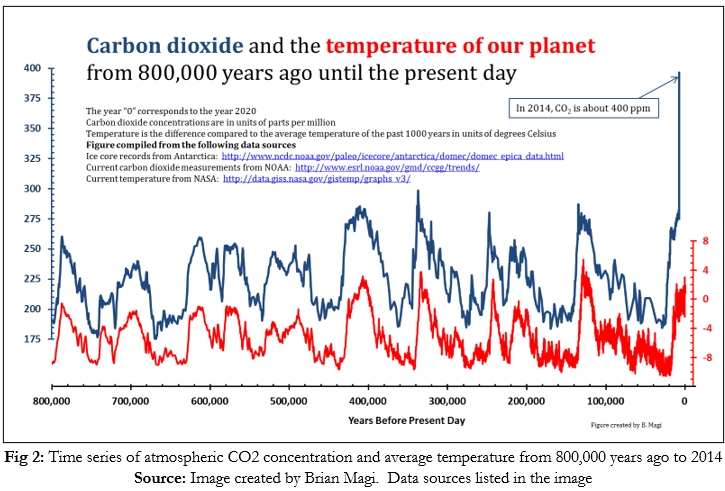 What you need to know

requires knowledge of stratigraphy

review of stratigraphic principles
Superposition and Walther’s Law
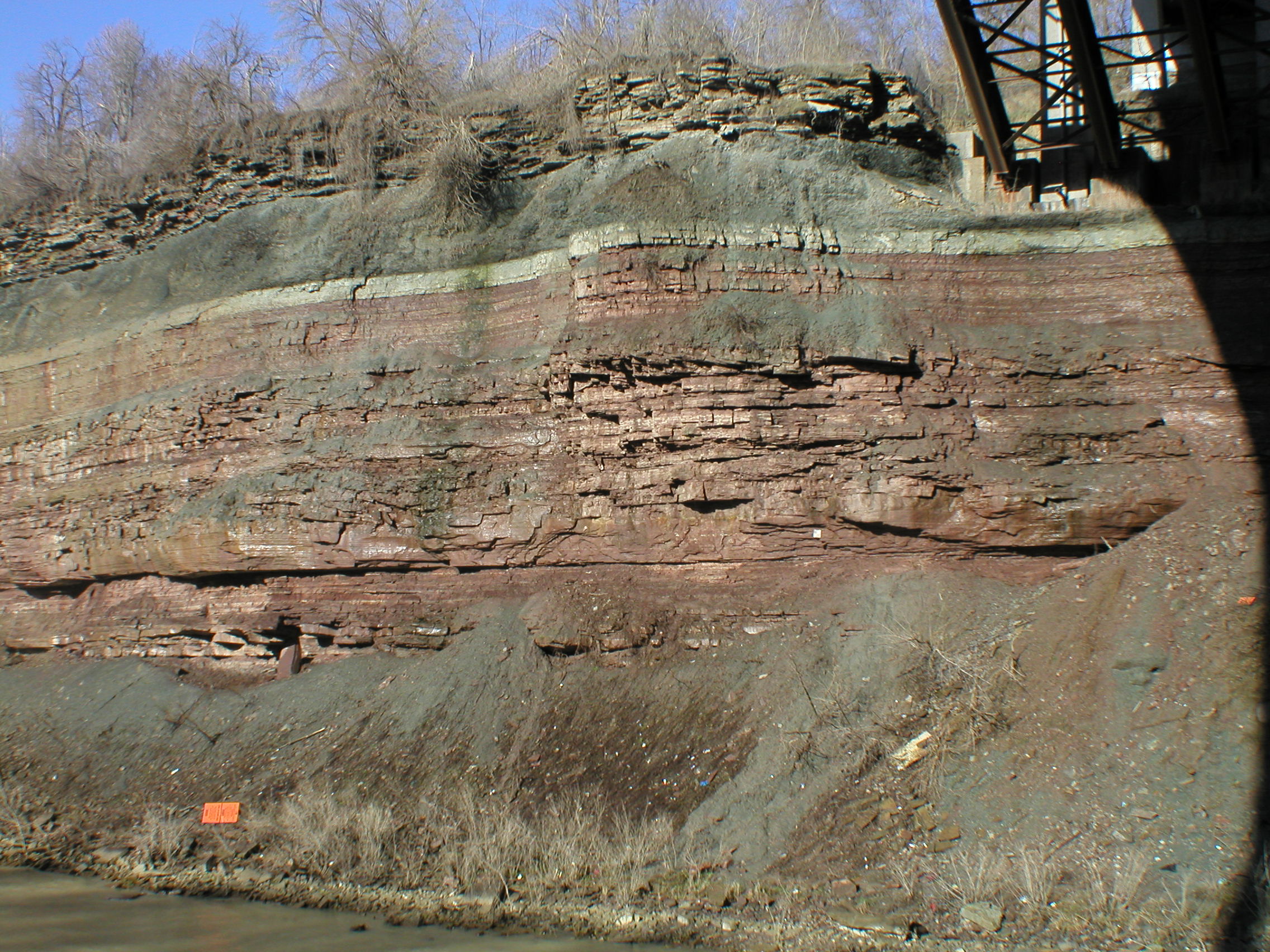 [Speaker Notes: strata in Rochester Gorge at the lower falls]
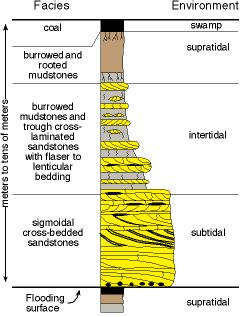 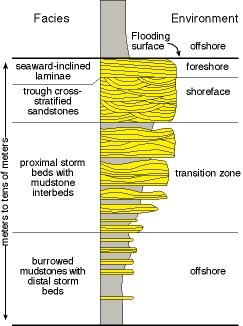 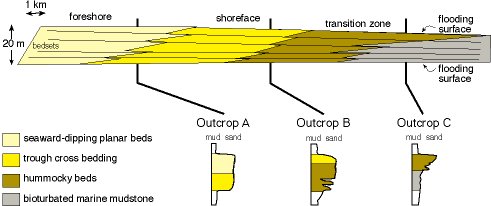 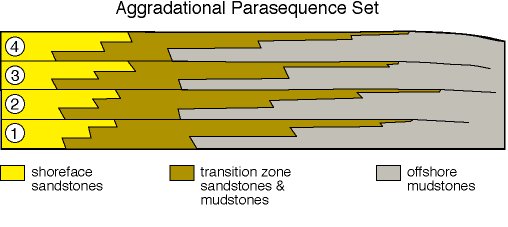 Changes in sea level
autocyclic – local and regional changes due to facies shifts and tectonics vs allocyclic – global changes due to large scale tectonism, oceanic crust dynamics, glaciation, and climate changes

Three most important controls on the volume of sea water are:
glaciation: 10 - 200 m changes over 1 - 100 ky
ground water: 1 - 40 m over 0.1 - 100 ky 
ocean temperature: 1 - 10 m over 0.1 - 10 ky

Three other controls on the displacement of sea water are oceanic large igneous provinces, global tectonics, and sediment fill.
Sequence stratigraphy – recognition of genetically related strata bound by unconformities or their  conformable equivalents
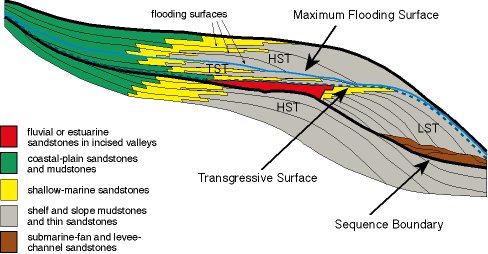 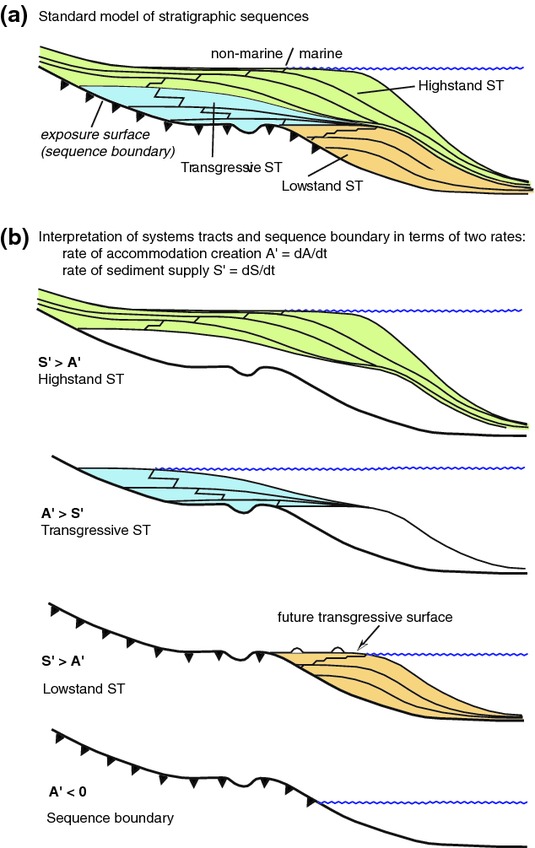 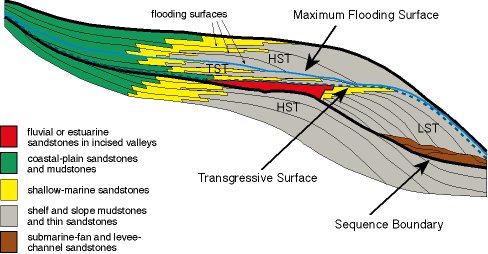 Kope-Fairfield at Maysville, KY
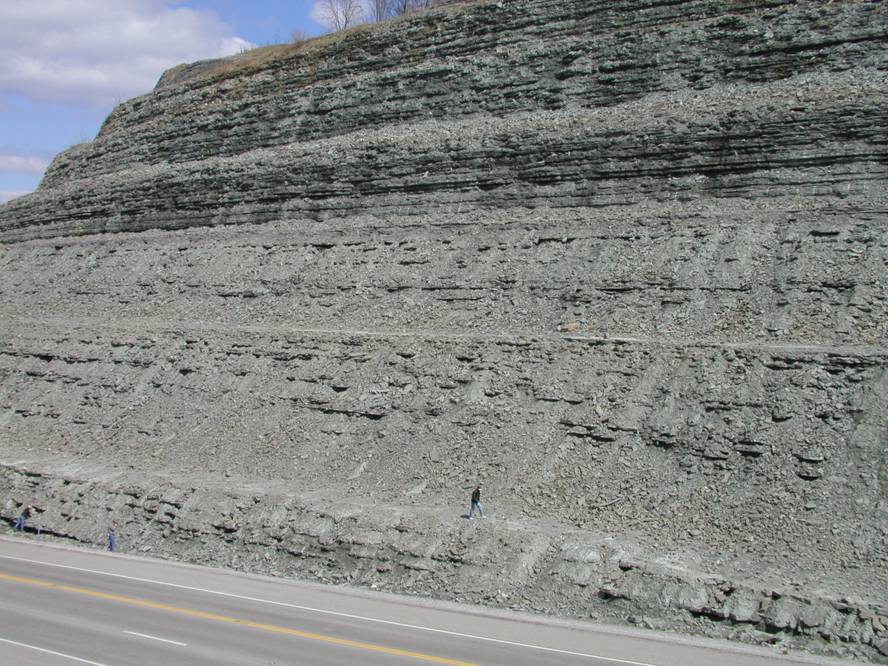 Bisher-Lily on Ohio 32-02
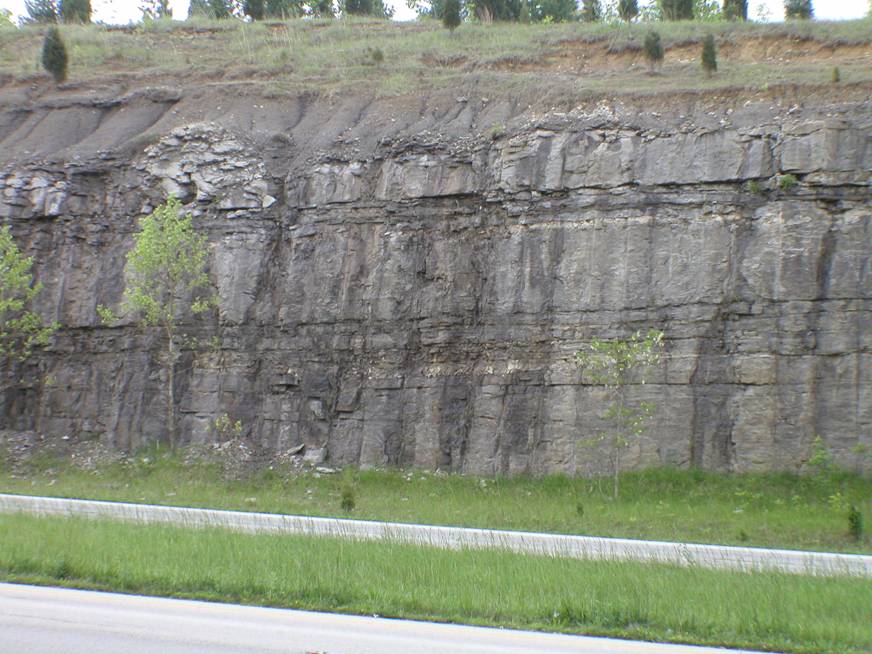 Bisher-Lily on Ohio 32-02
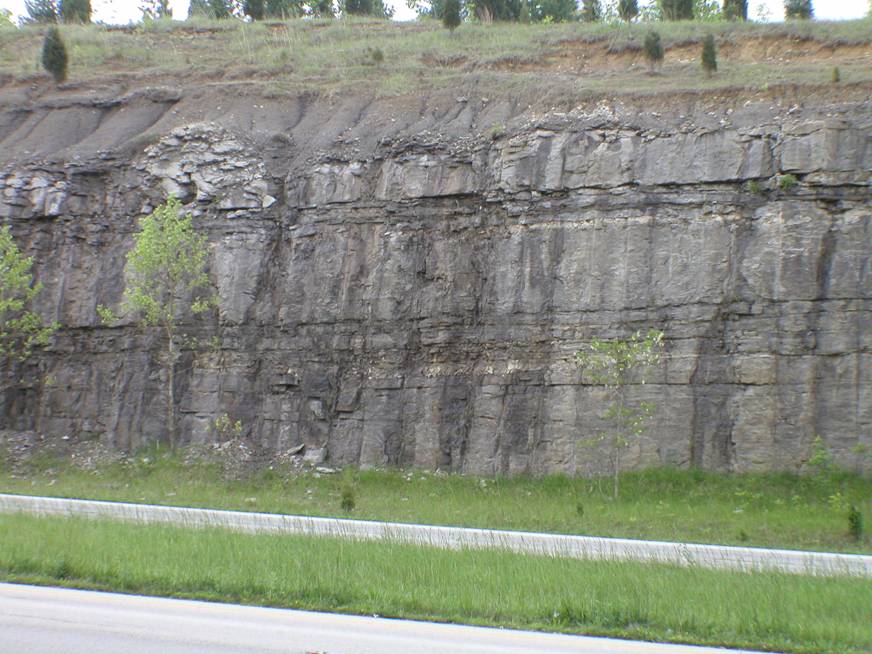 La Vid Group, Bernesga Valley, Cantabrian Zone, NW Spain
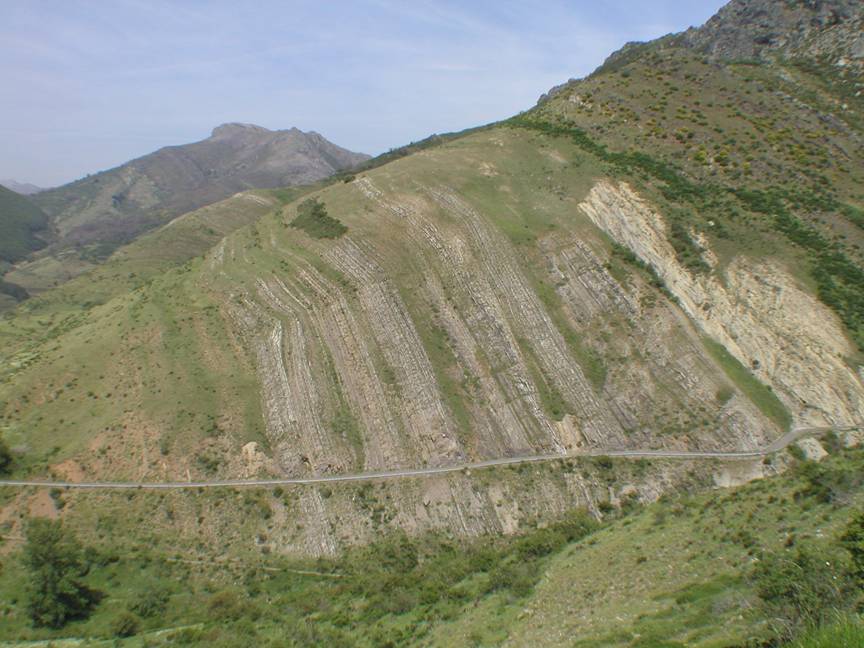 La Vid Group, Bernesga Valley, Cantabrian Zone, NW Spain
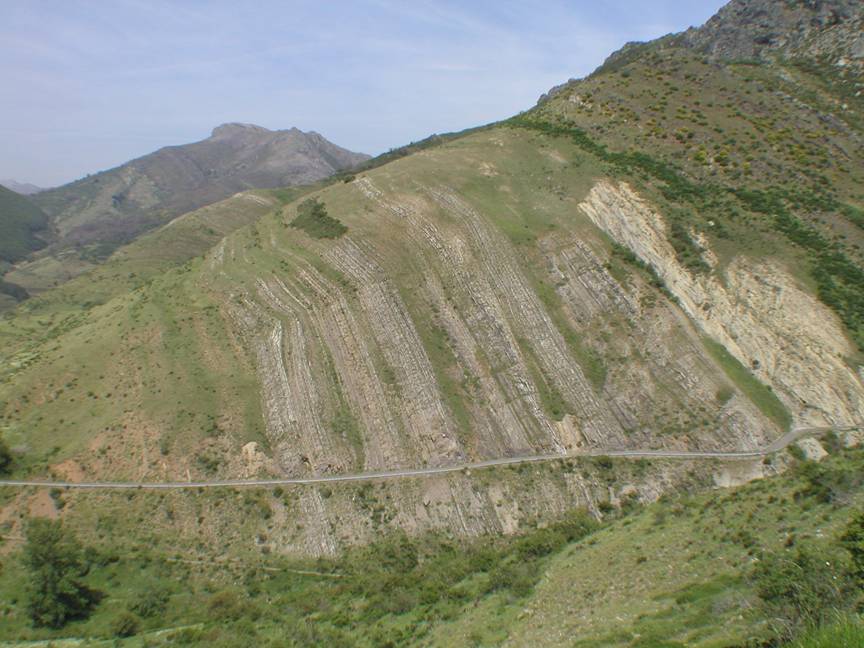 Frasnian – Mt. Morris Dam, New York
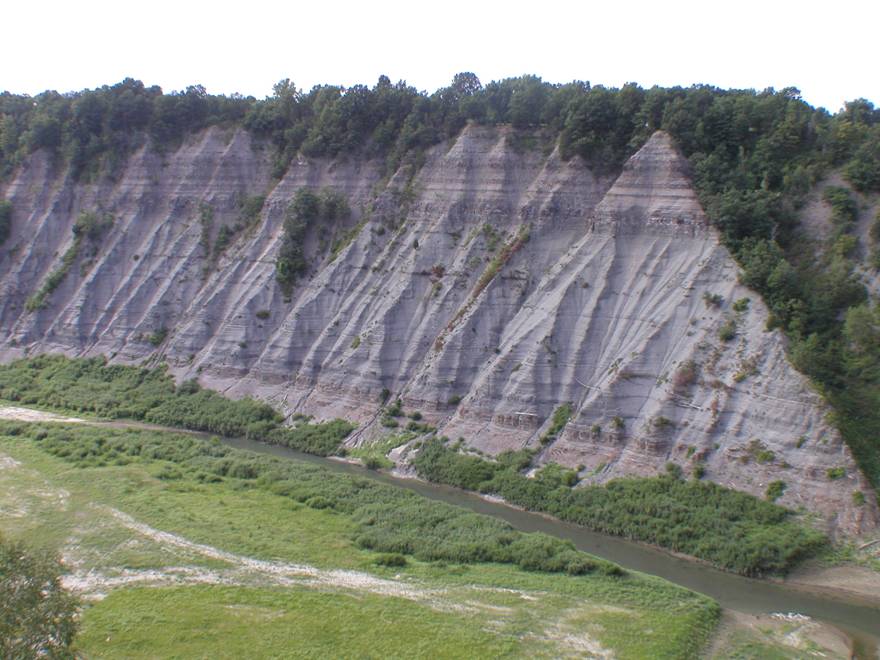 Frasnian – Mt. Morris Dam, New York
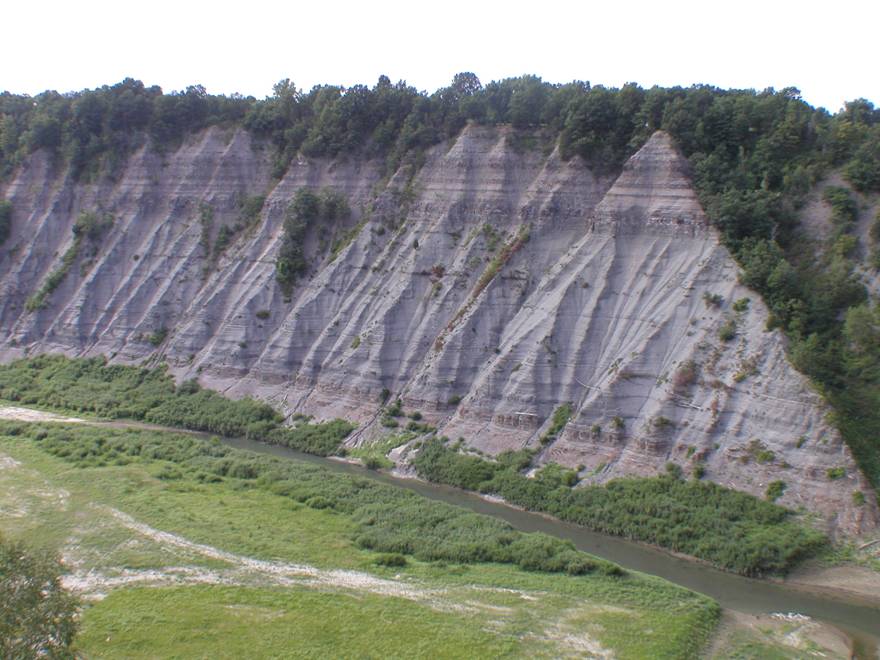 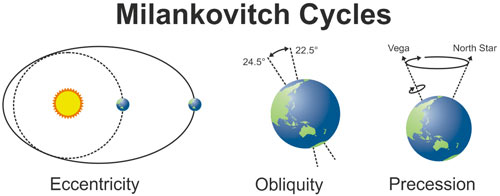 Long eccentricity: 405 ky
Short eccentricity: ~ 100 ky
Obliquity: ~ 40 ky
Precesssion: ~ 20 and 16 ky

in deep time the intervals are less certain; 405 ky is stable
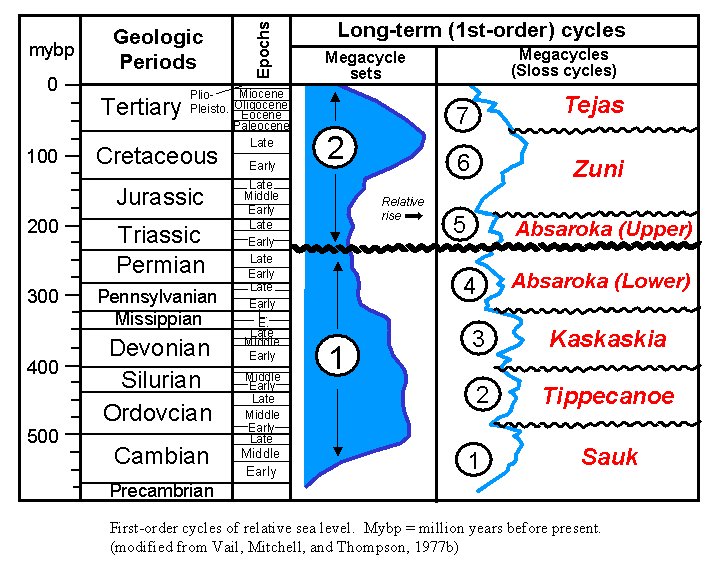 What you need to do...

syllabus

readings

discussion

problem sets

research paper – presentation on an event, or some aspect of event stratigraphy; paper, presentation
What you need to do...

For our next meeting you need to read Kaufman (1988) and Simmons et al. (2020) to review event stratigraphy terminology and application.  

At our next meeting we will discuss these articles and then plan for the rest of the semester which will involve your presentation of a specific event and review of events in intervals of geologic time.